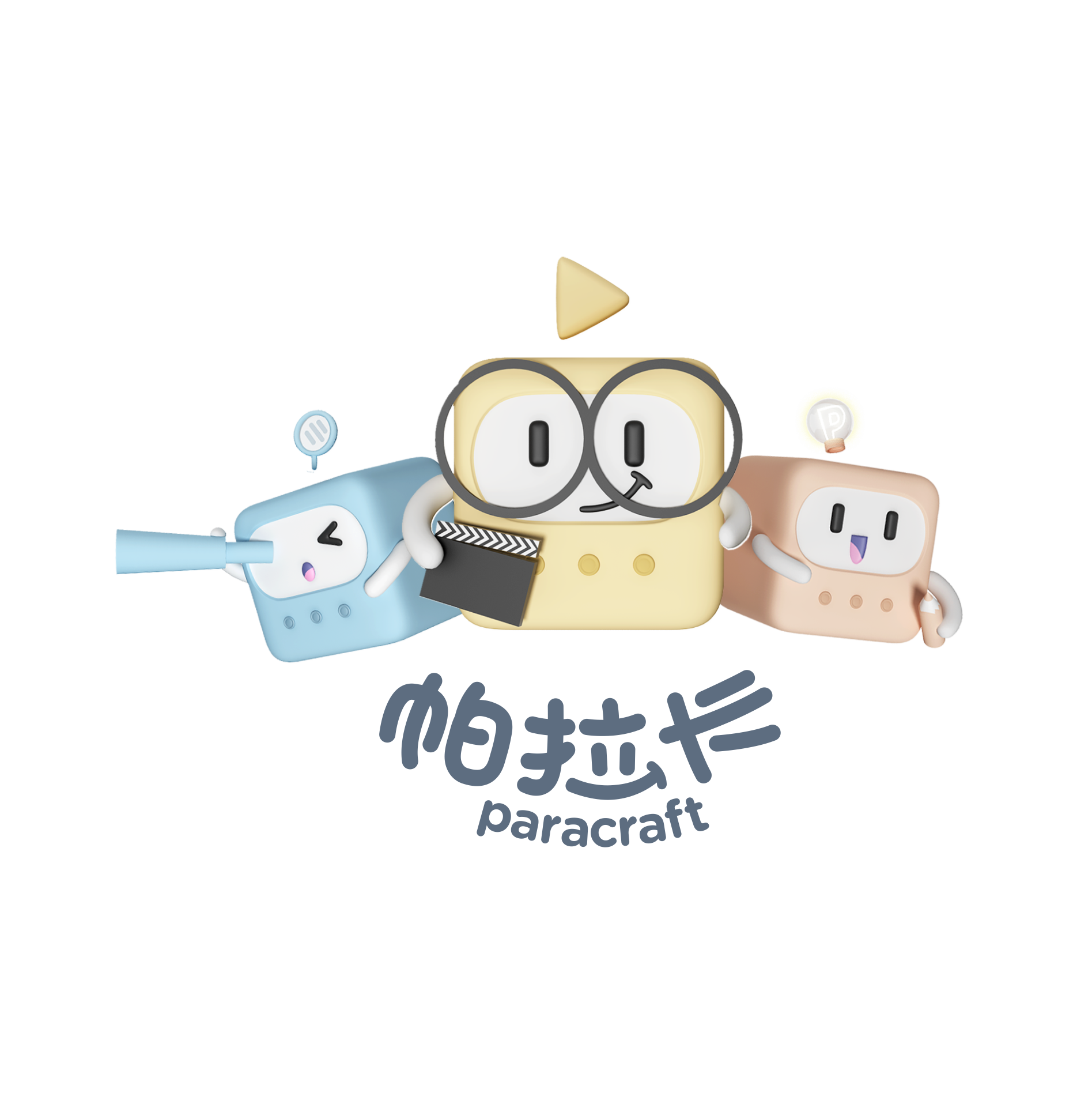 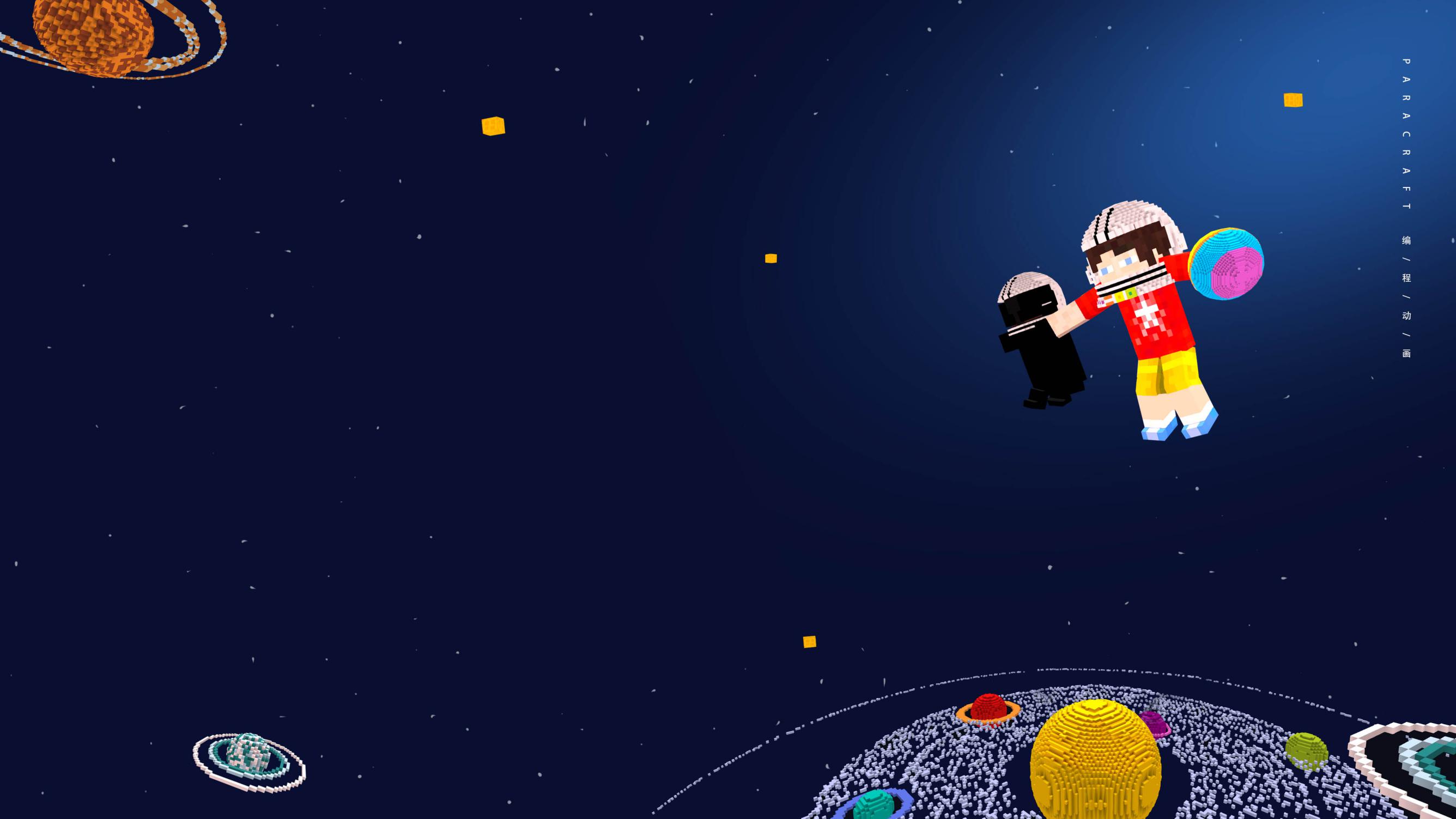 帕拉卡软件操作指引
国内首创3D动画编程教育
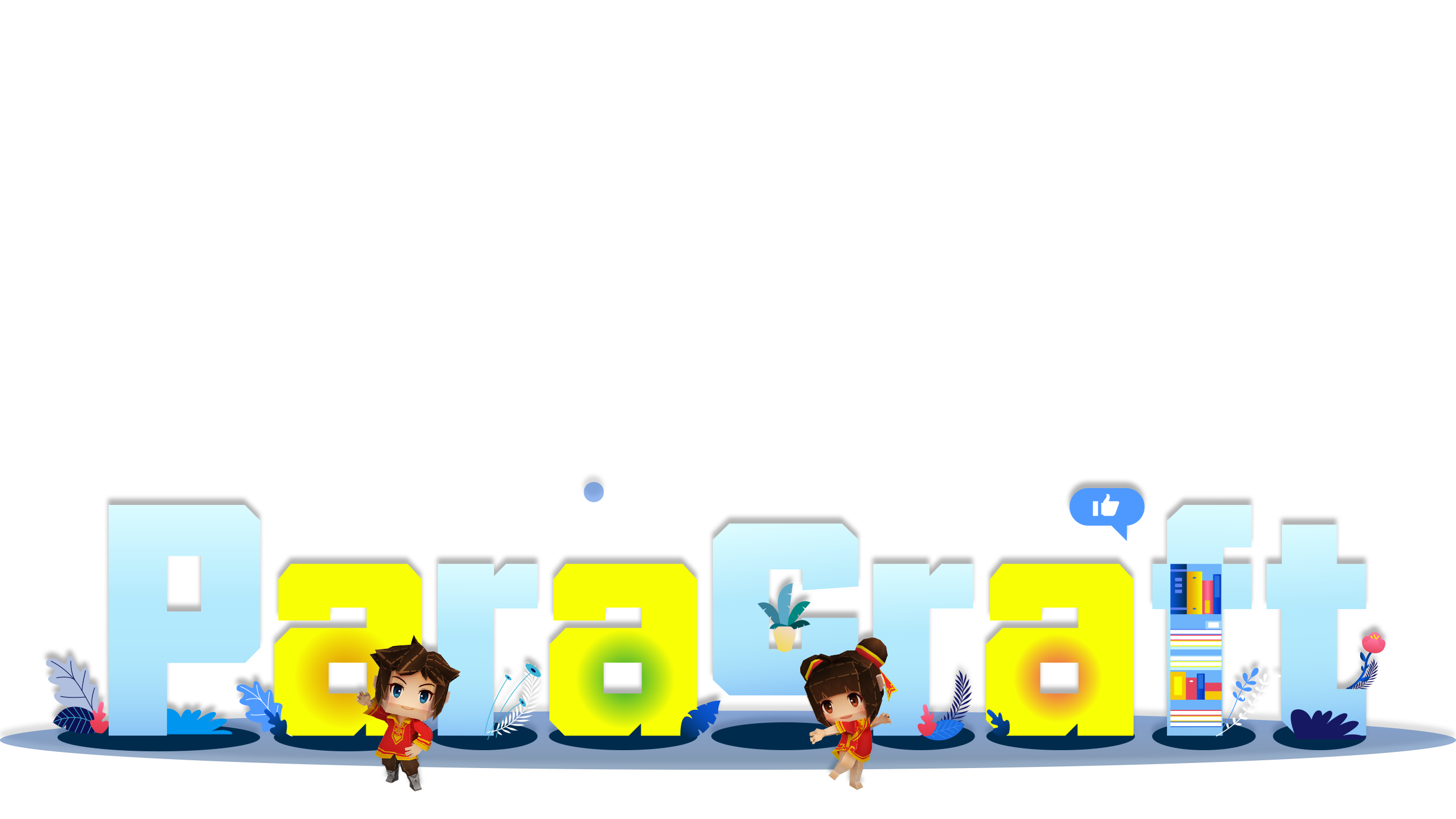 软件下载
软件安装
账号注册
作品上传
01
03
04
02
目录CONTENTS
02
03
03
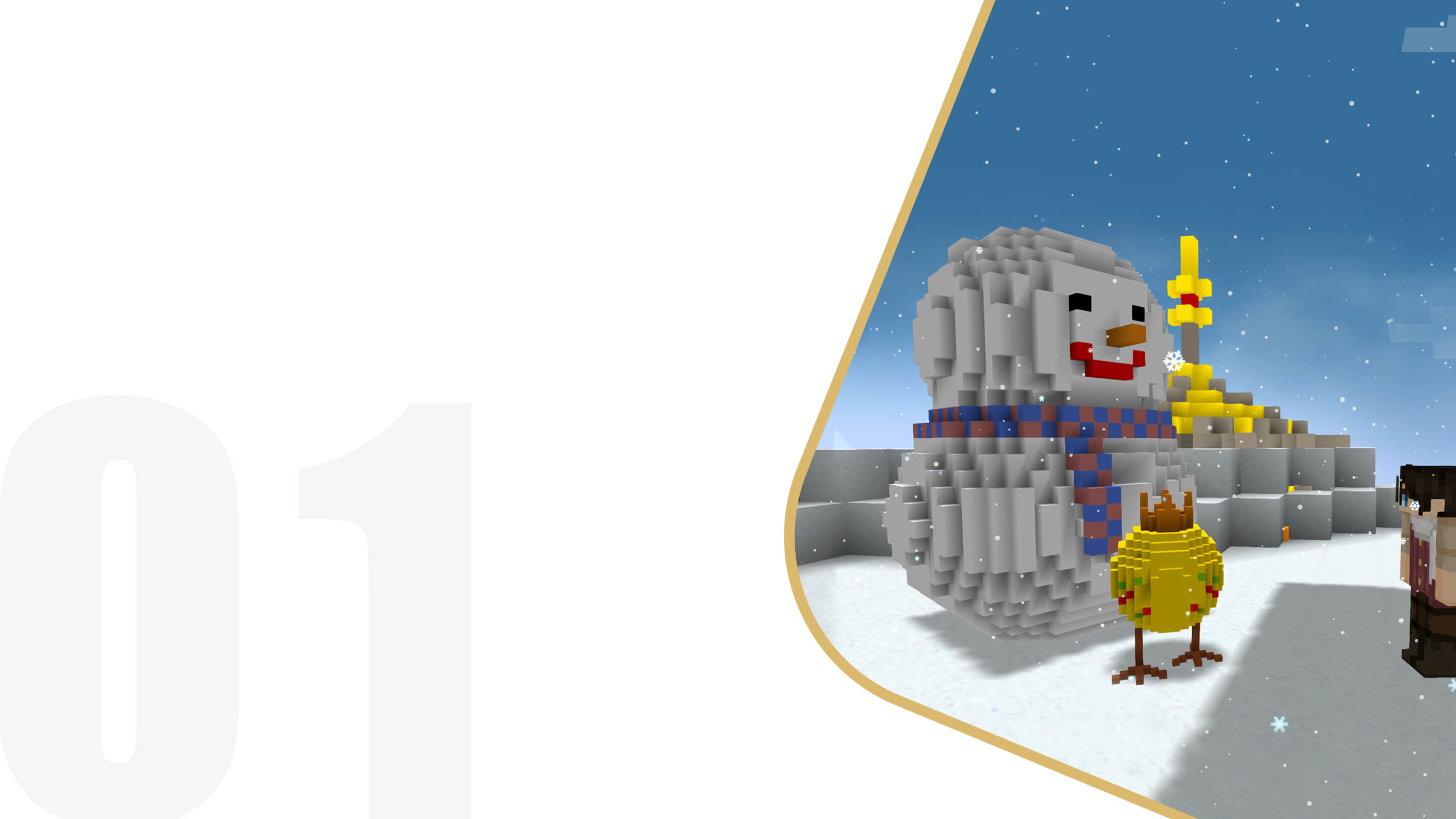 01
PART ONE
软件下载
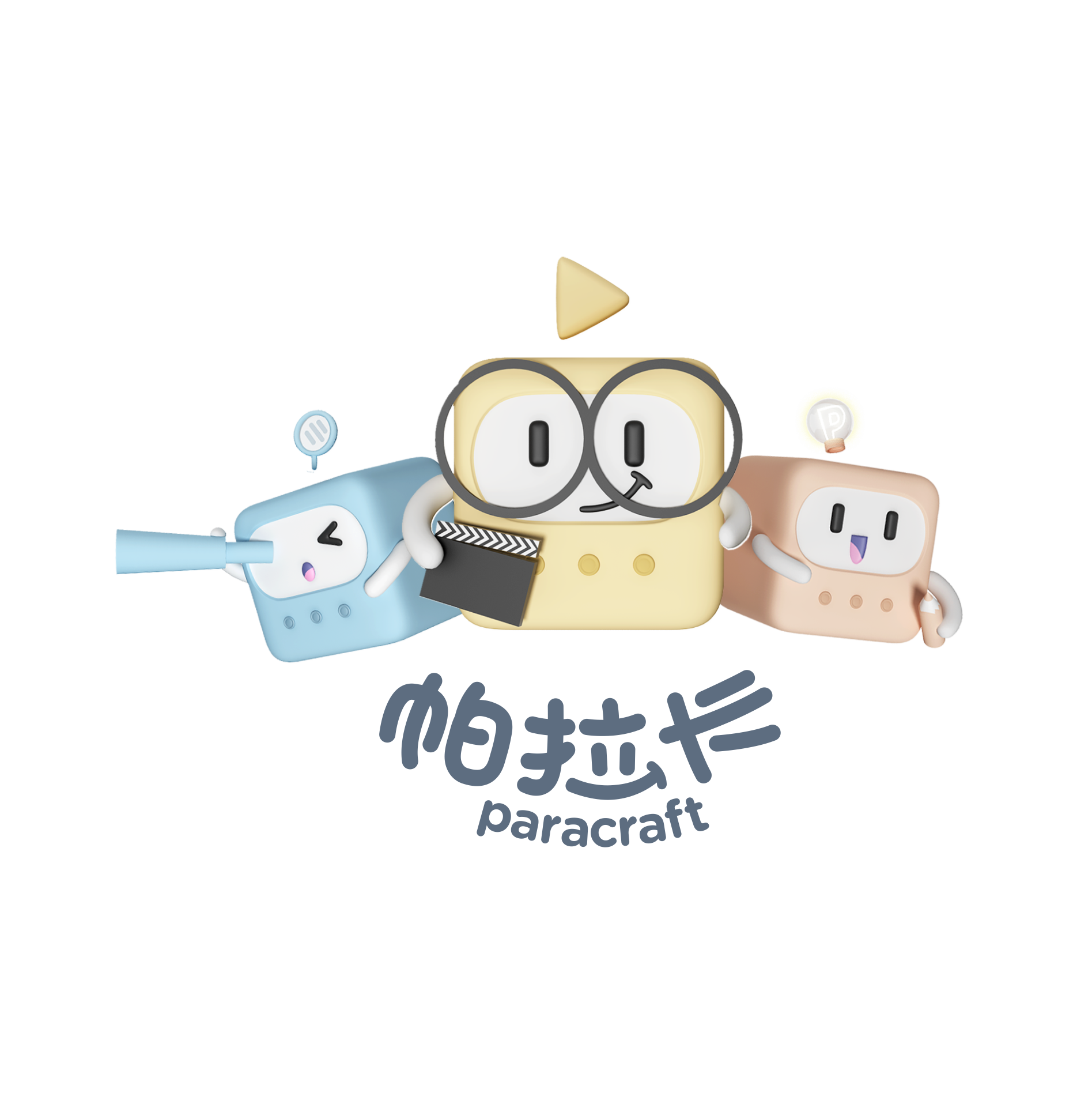 软件下载
1
软件下载地址：https://www.paracraft.cn/download，推荐PC端下载安装Windows版
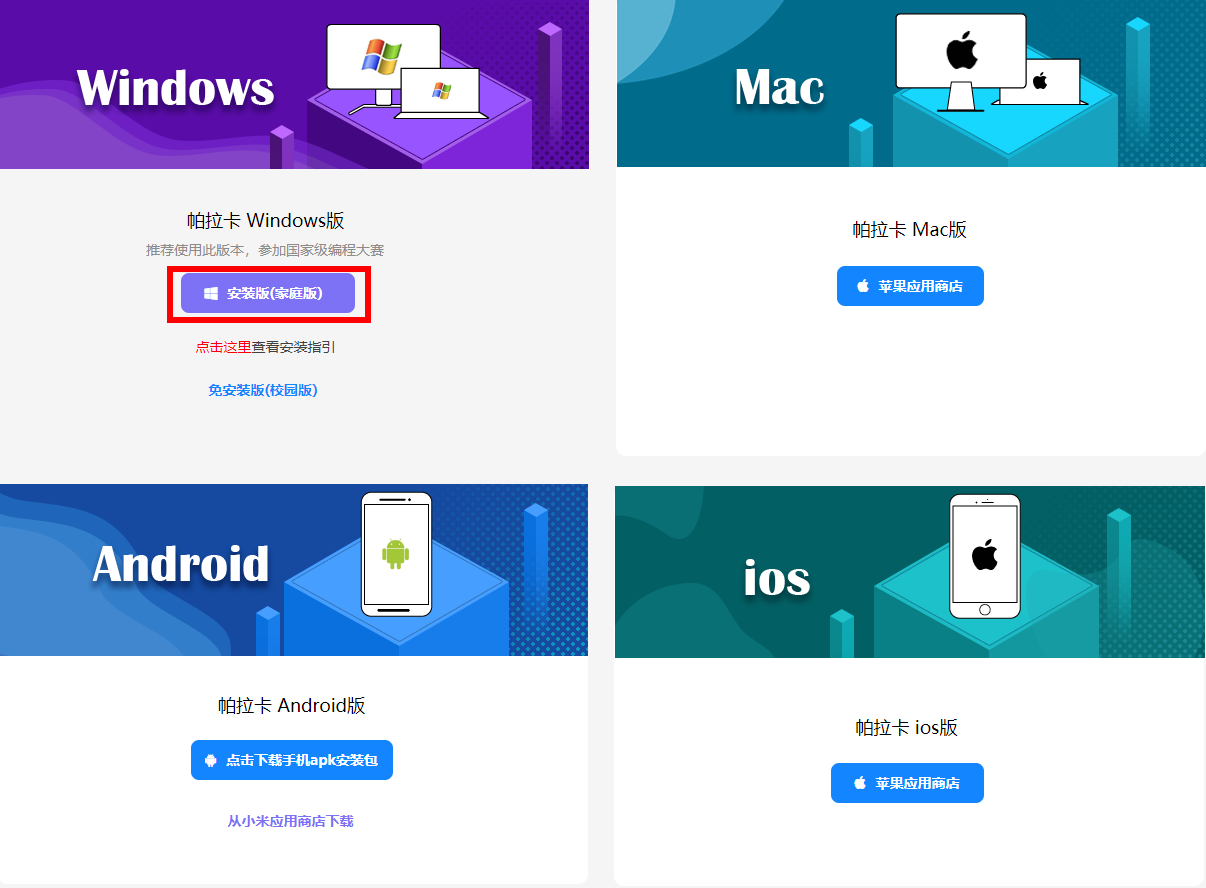 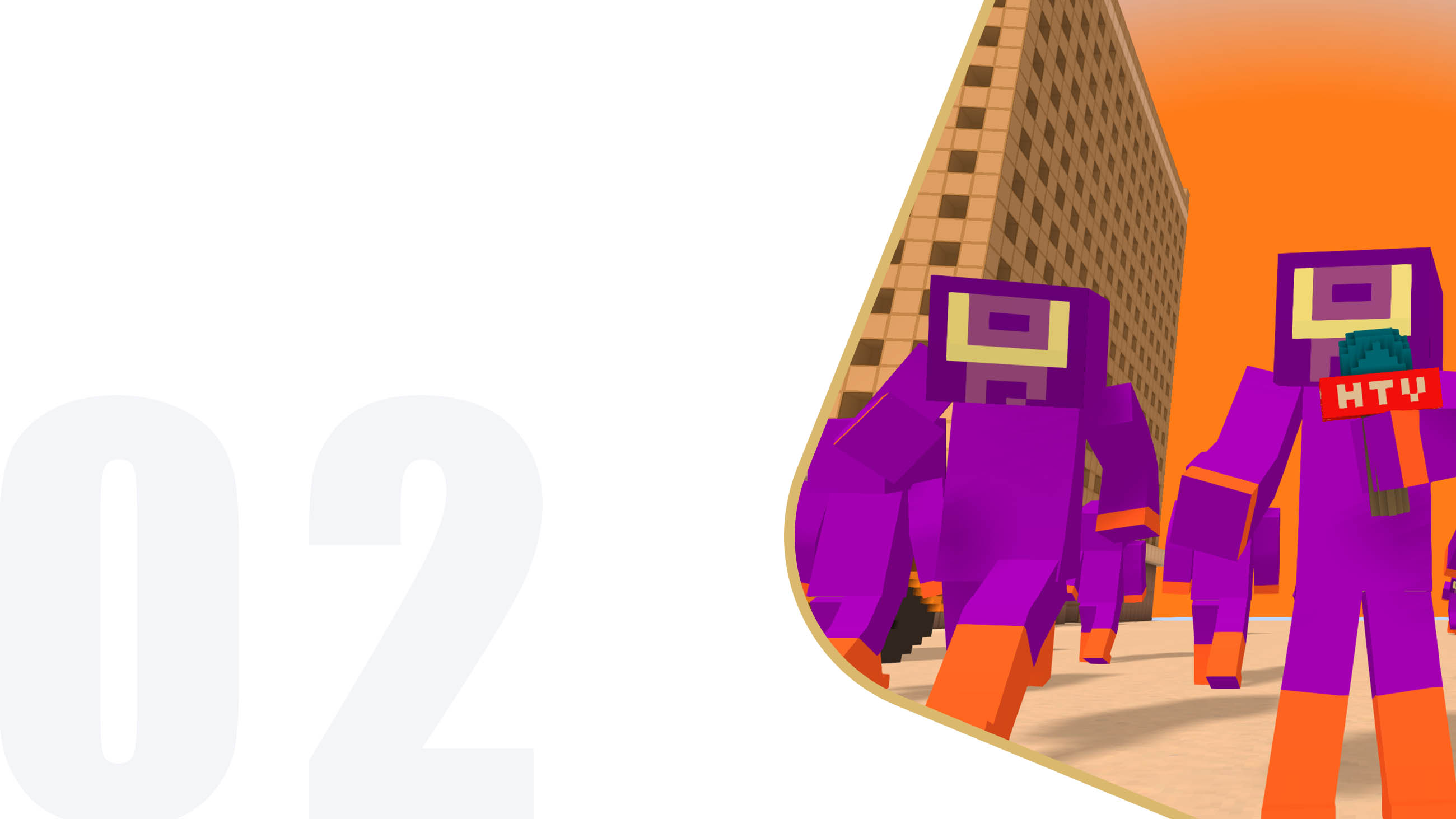 02
PART TWO
软件安装
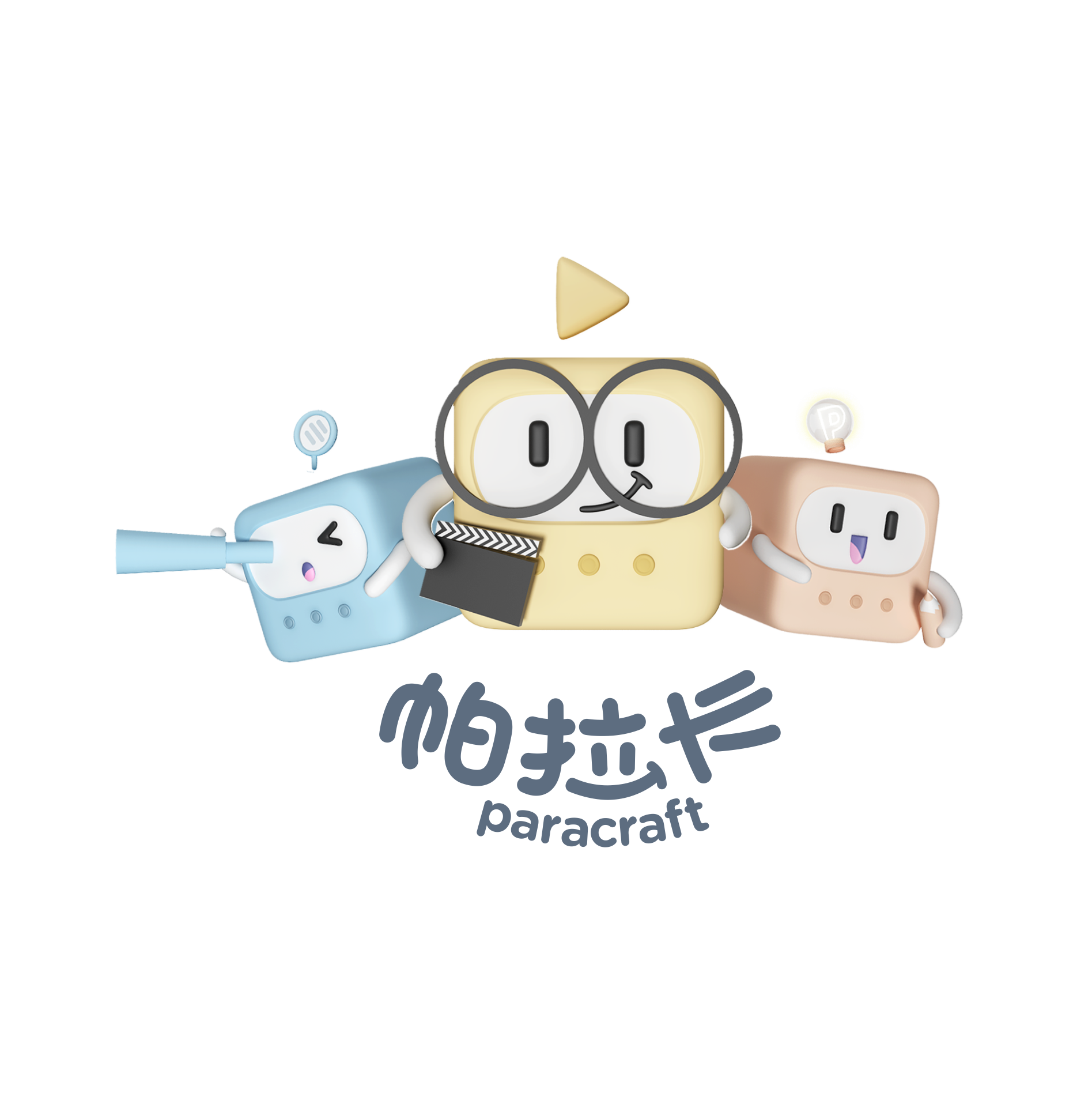 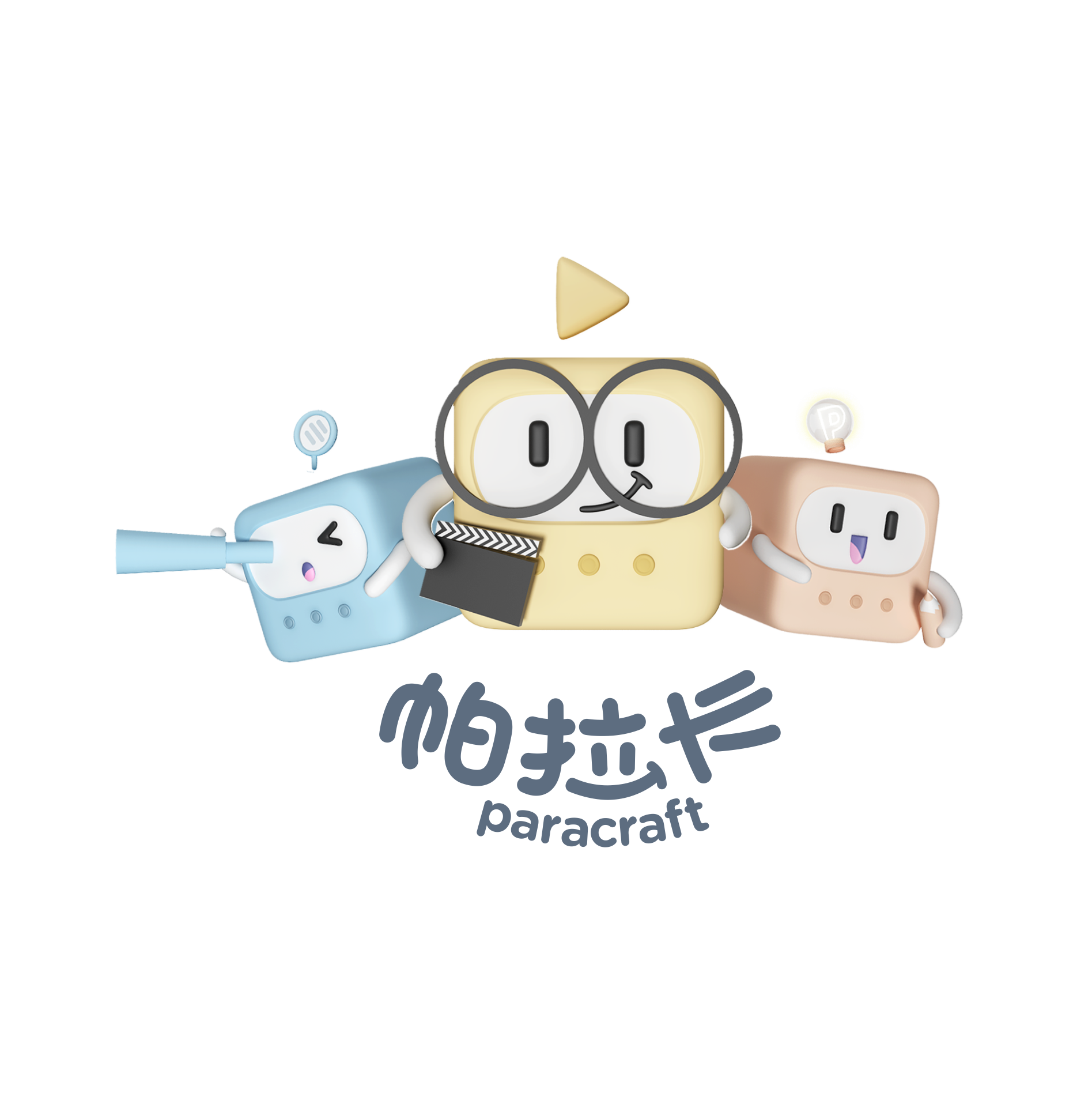 软件安装
2
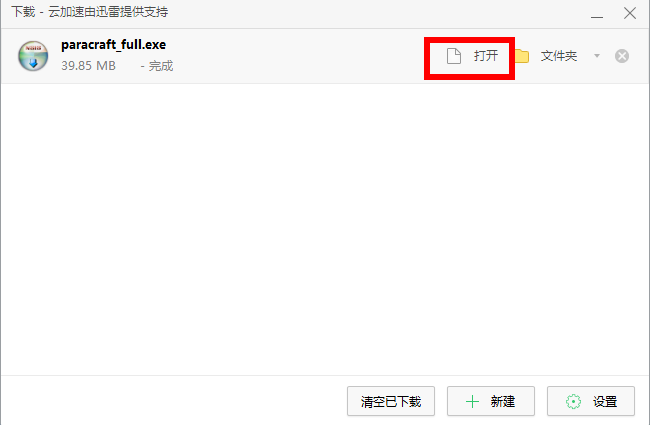 课程简介
课程简介
打开下载的安装包
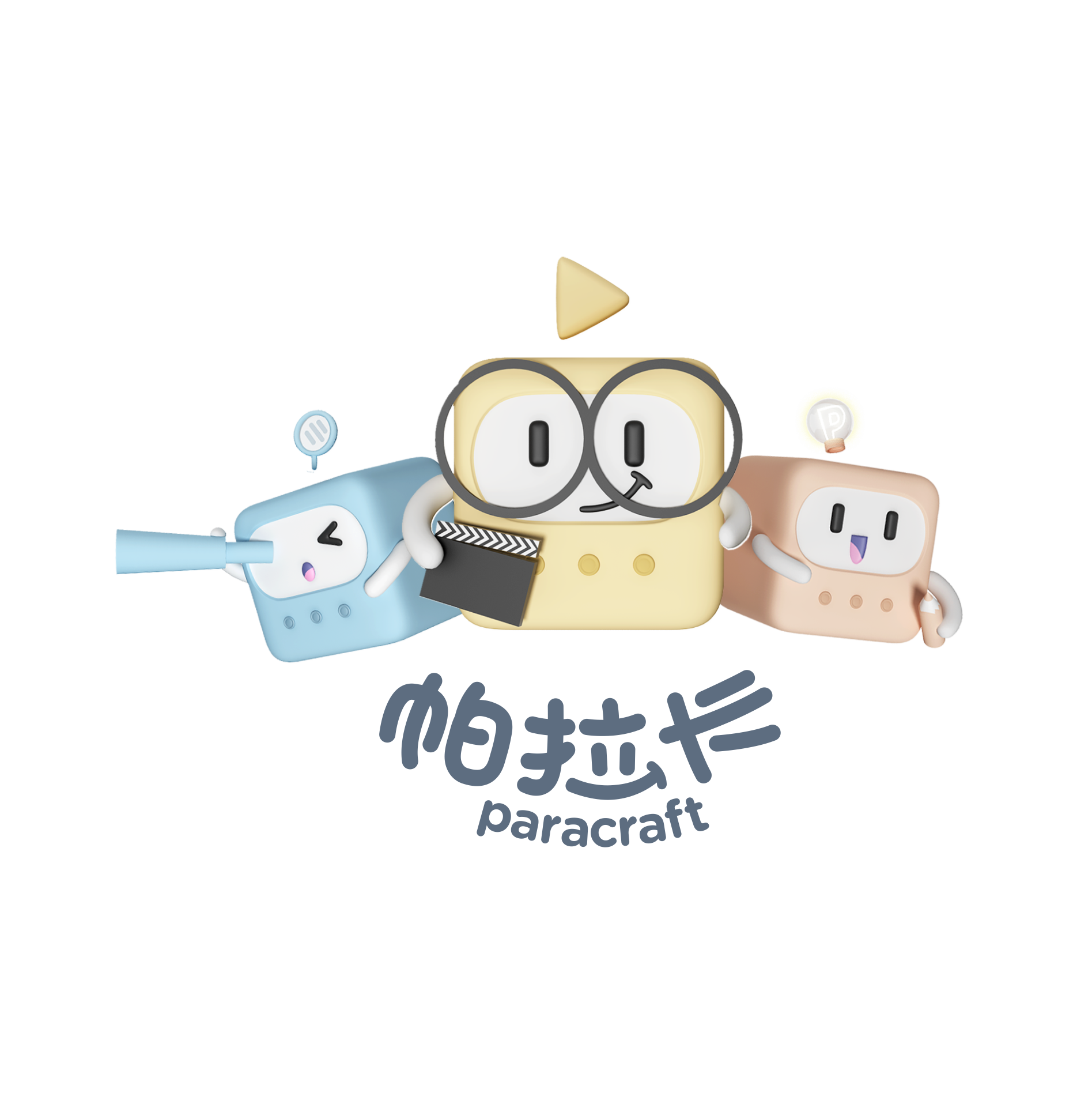 软件安装
2
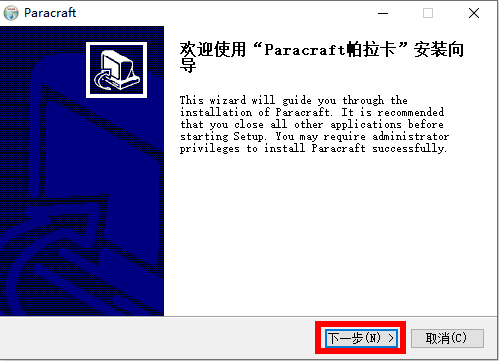 课程简介
课程简介
点击下一步
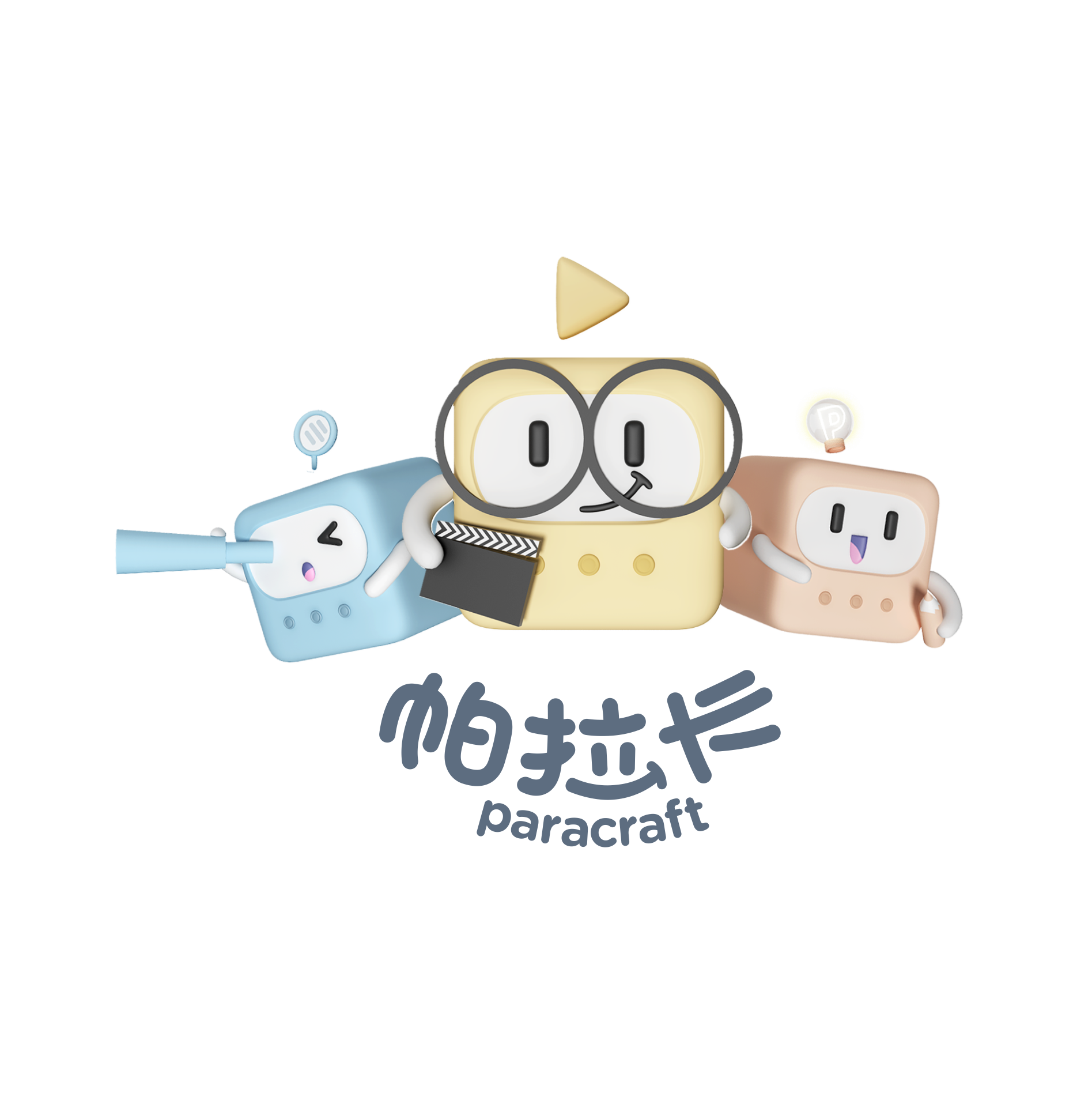 软件安装
2
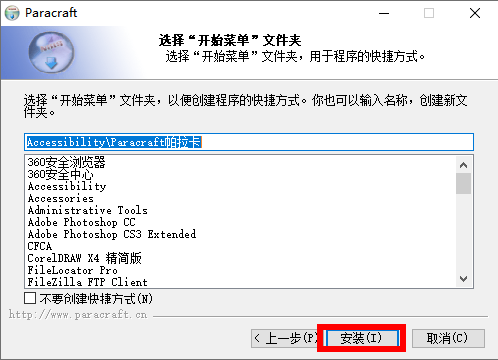 课程简介
课程简介
点击安装
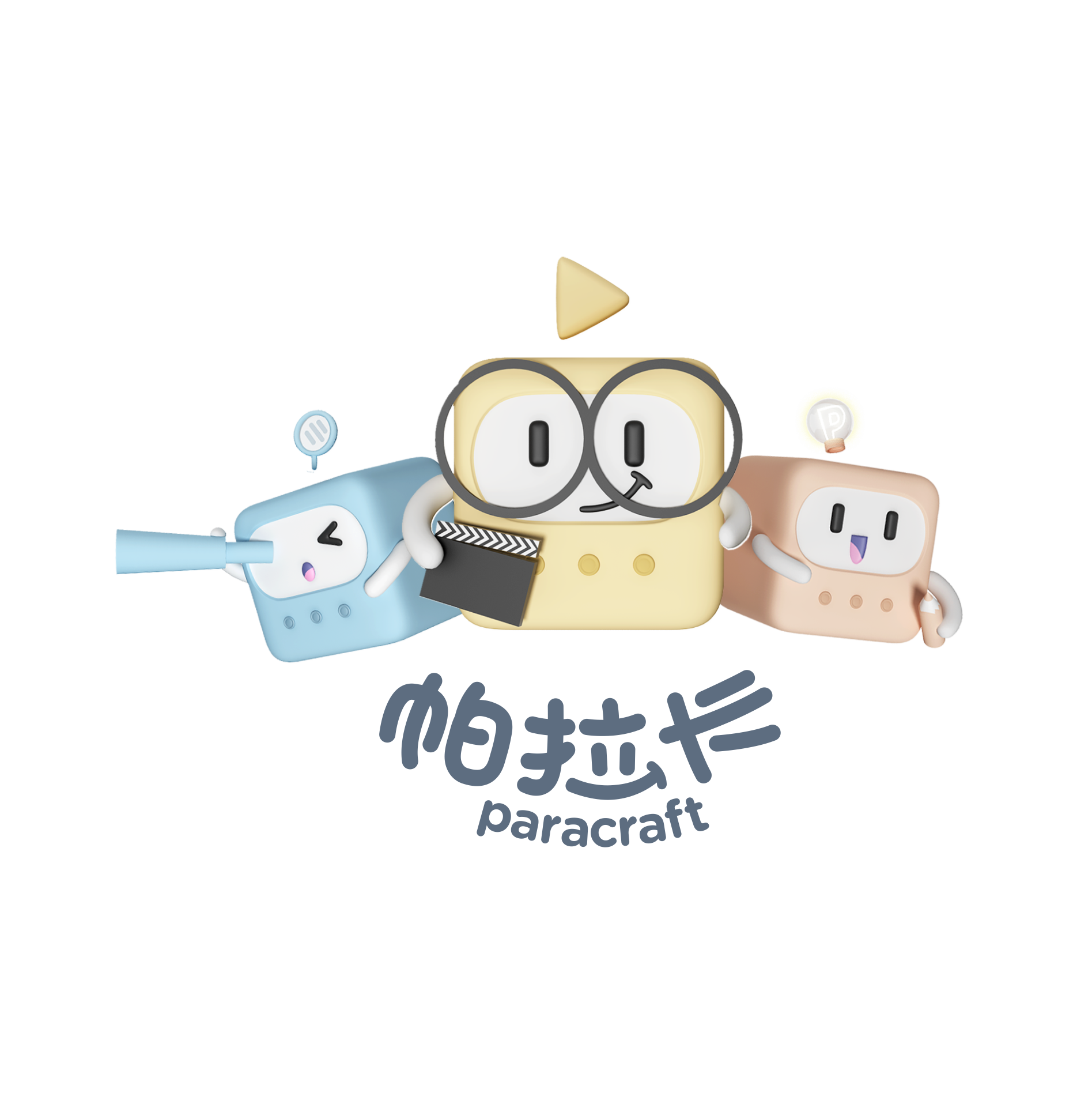 软件安装
2
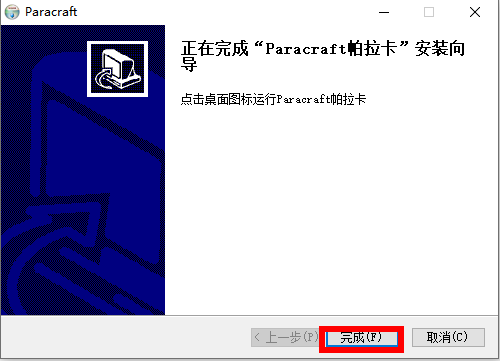 课程简介
课程简介
点击完成
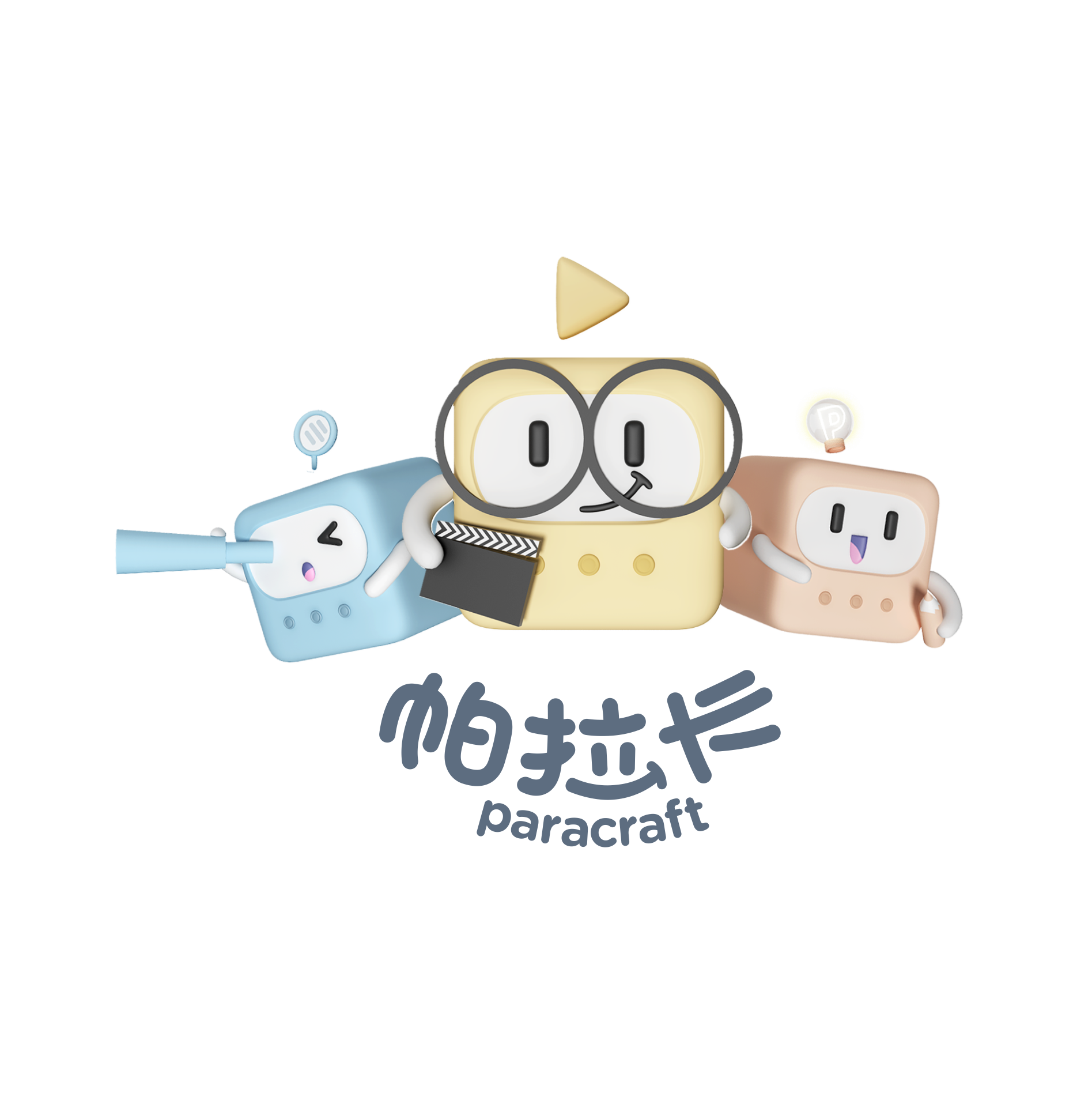 软件安装
2
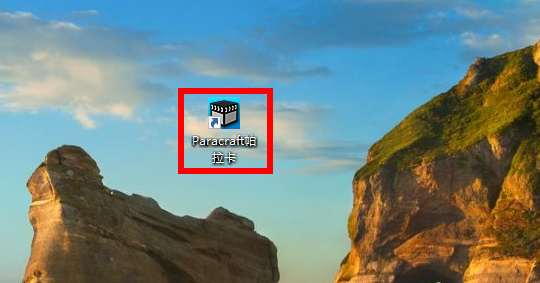 课程简介
课程简介
点击桌面快捷方式图标打开
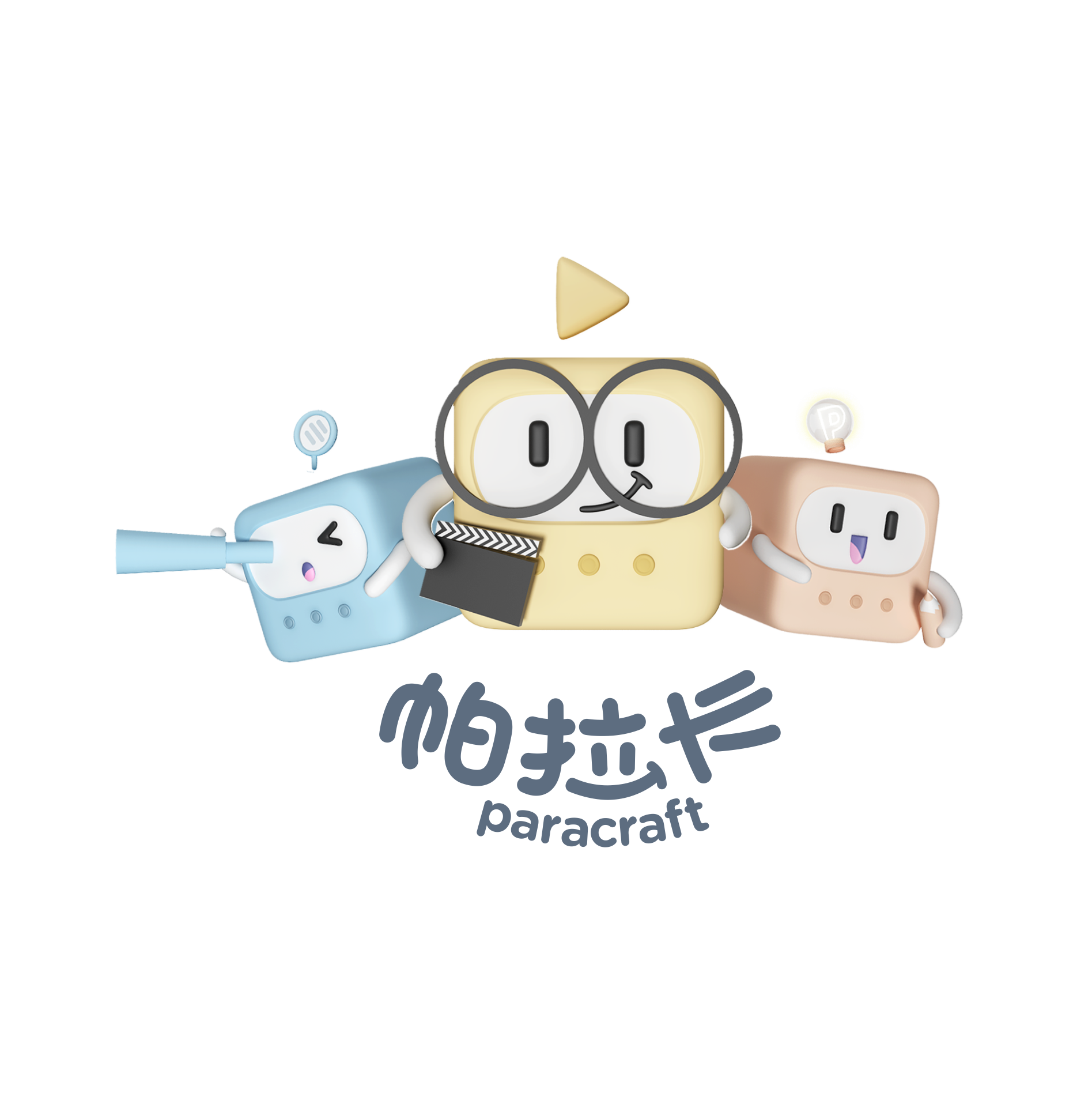 软件安装
2
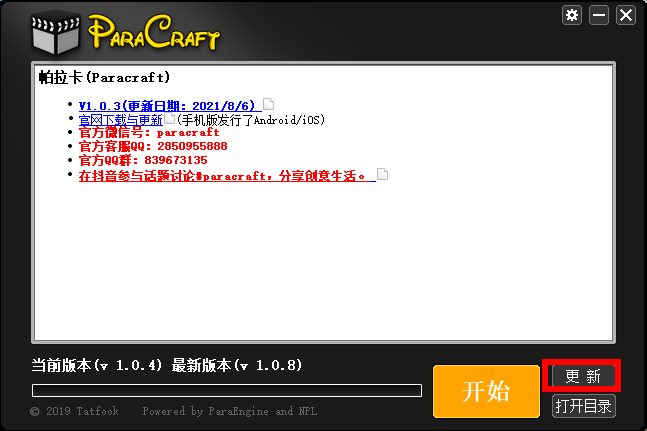 课程简介
课程简介
点击更新，更新软件到最新版
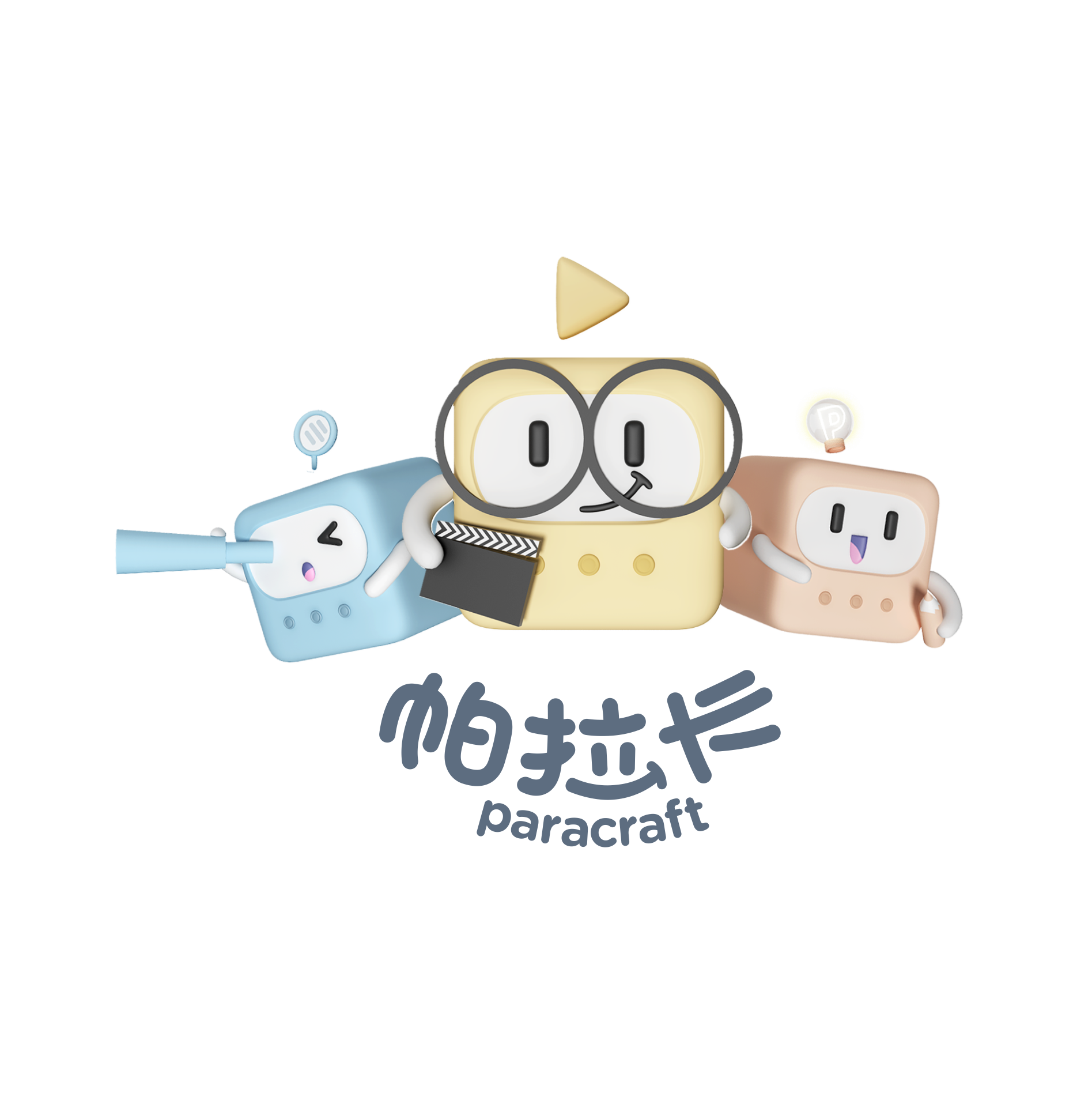 软件安装
2
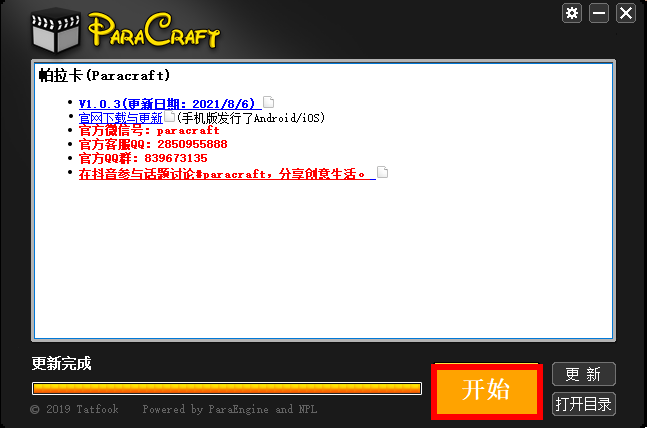 课程简介
课程简介
更新完以后，打开【开始】按钮
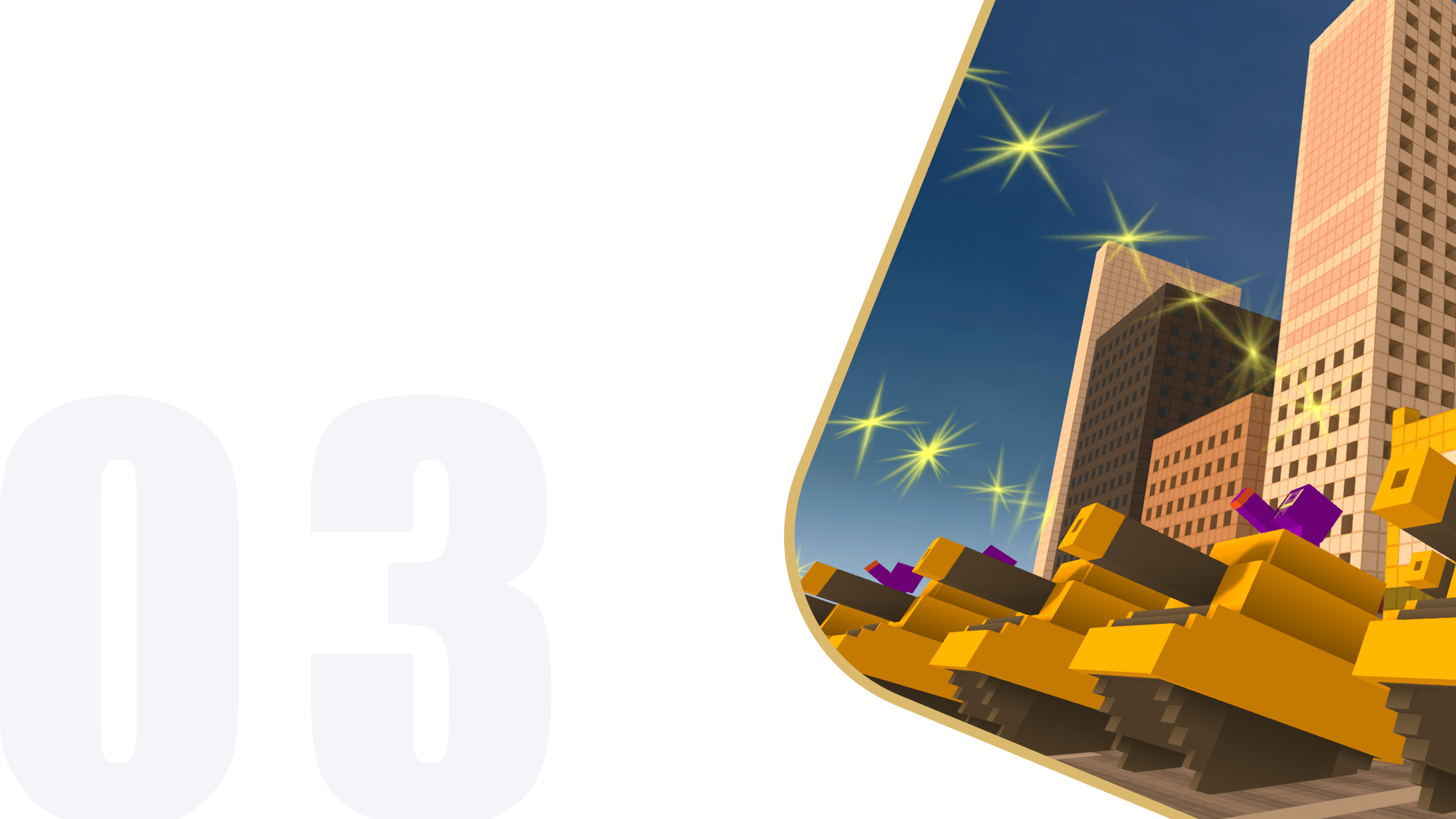 03
PART THREE
帐号注册
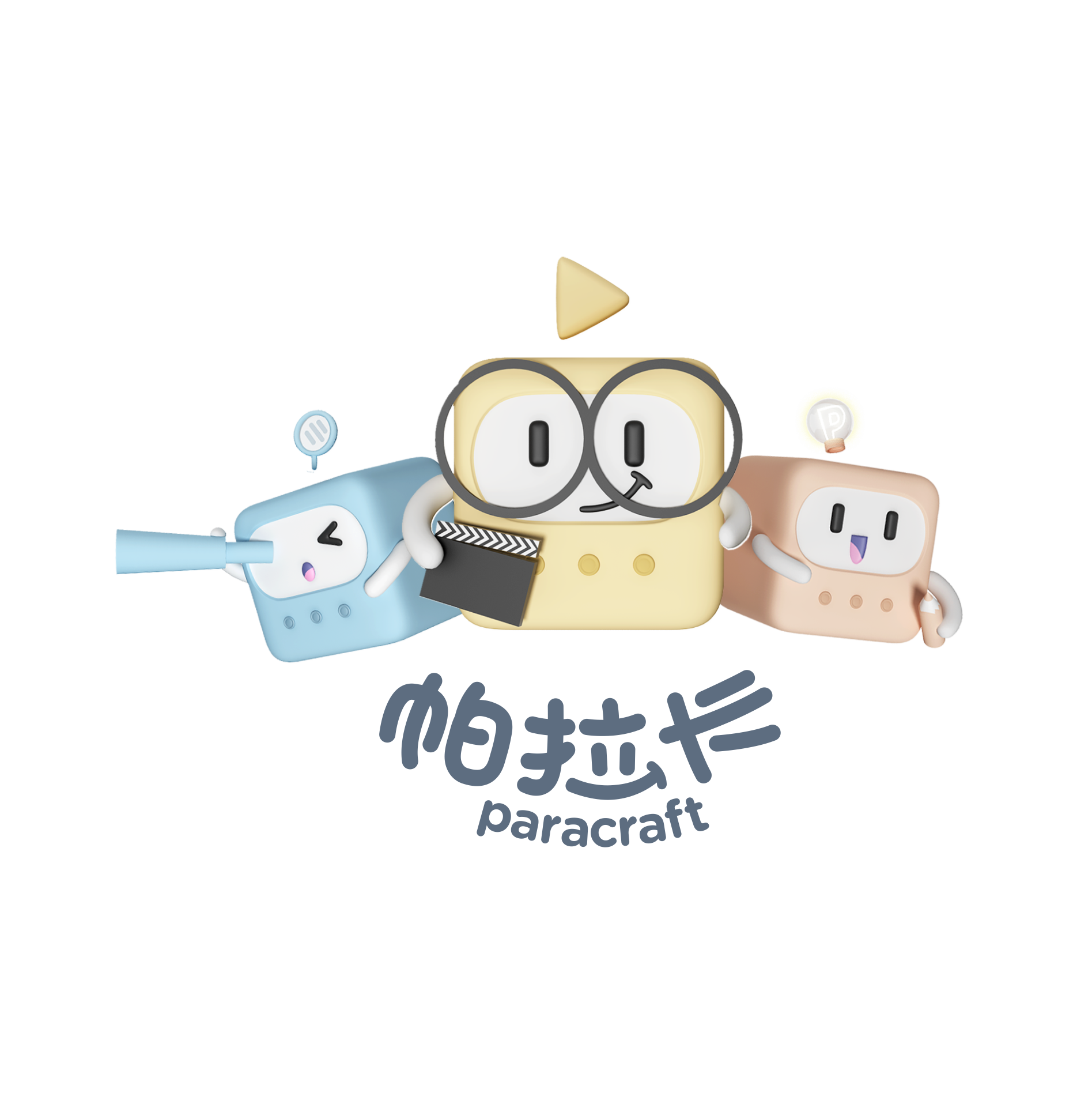 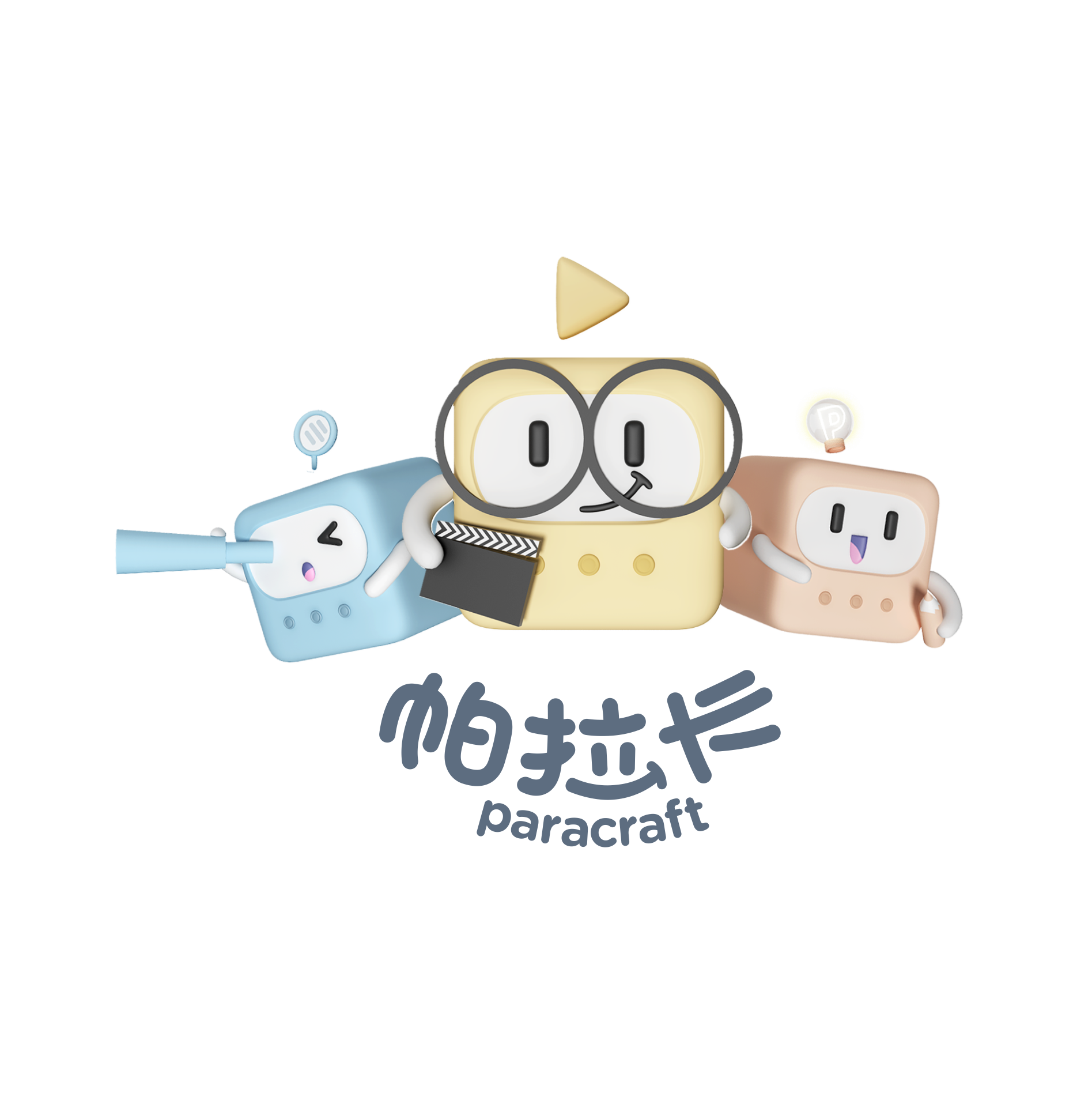 帐号注册
3
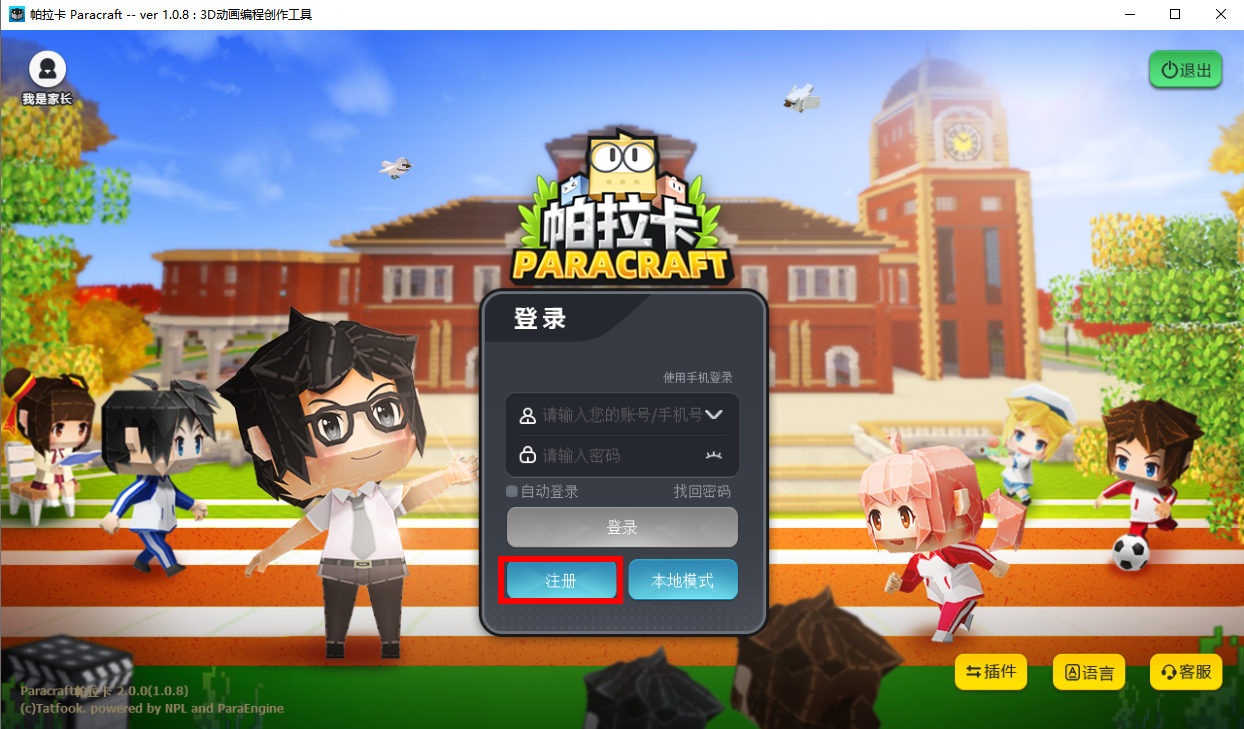 点击软件主界面【注册】按钮
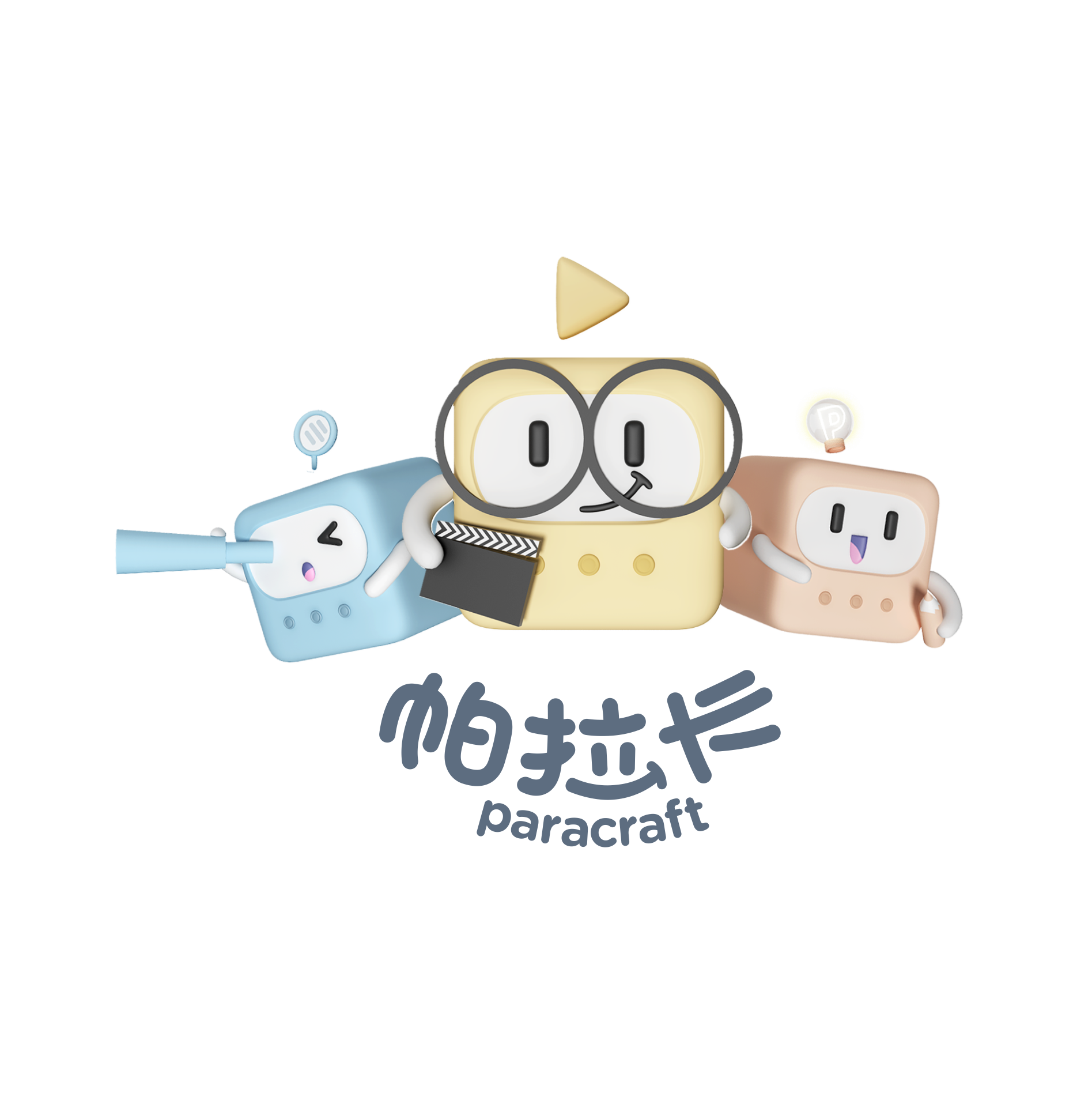 帐号注册
3
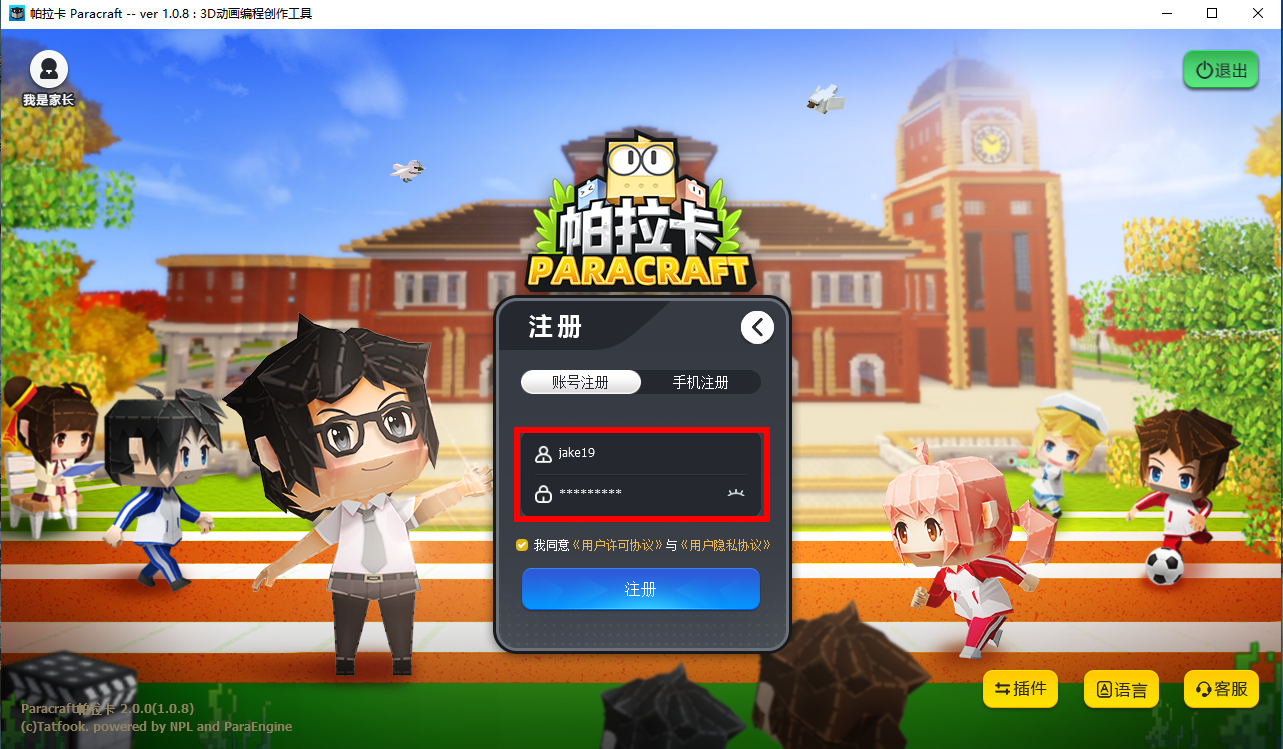 输入要注册的账号和密码，账号为英文字母+数字
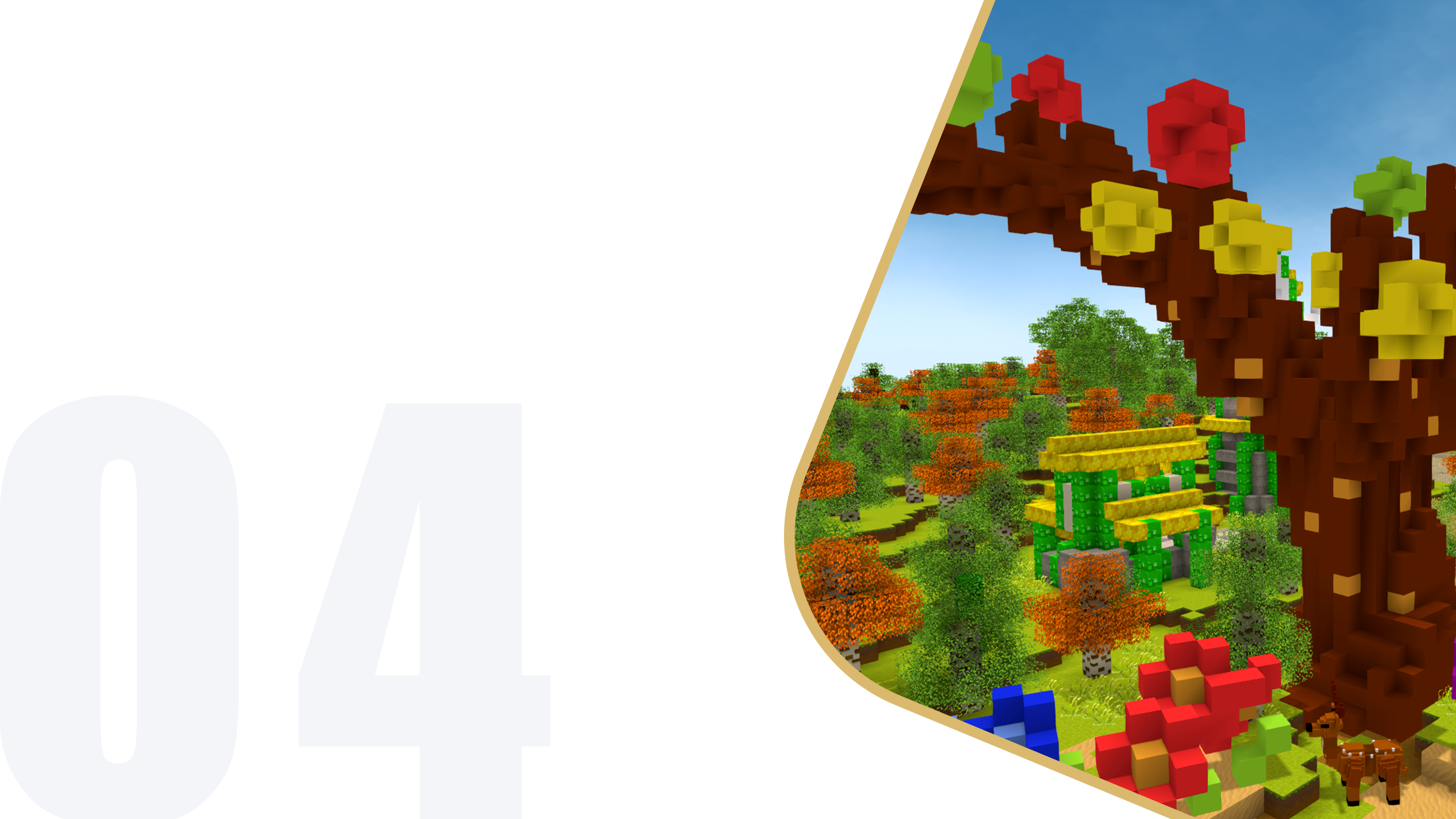 04
PART FOUR
作品创作与上传
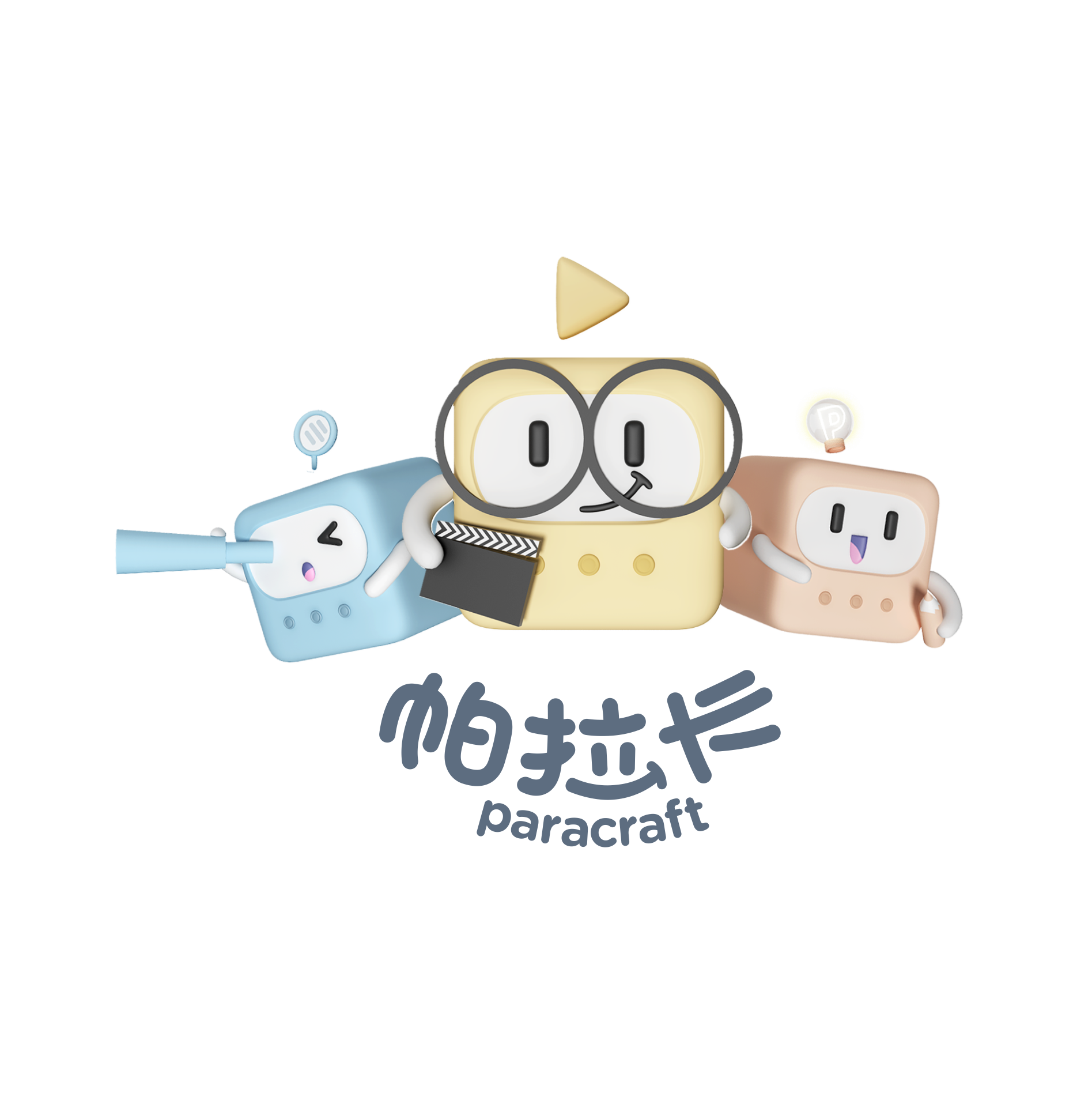 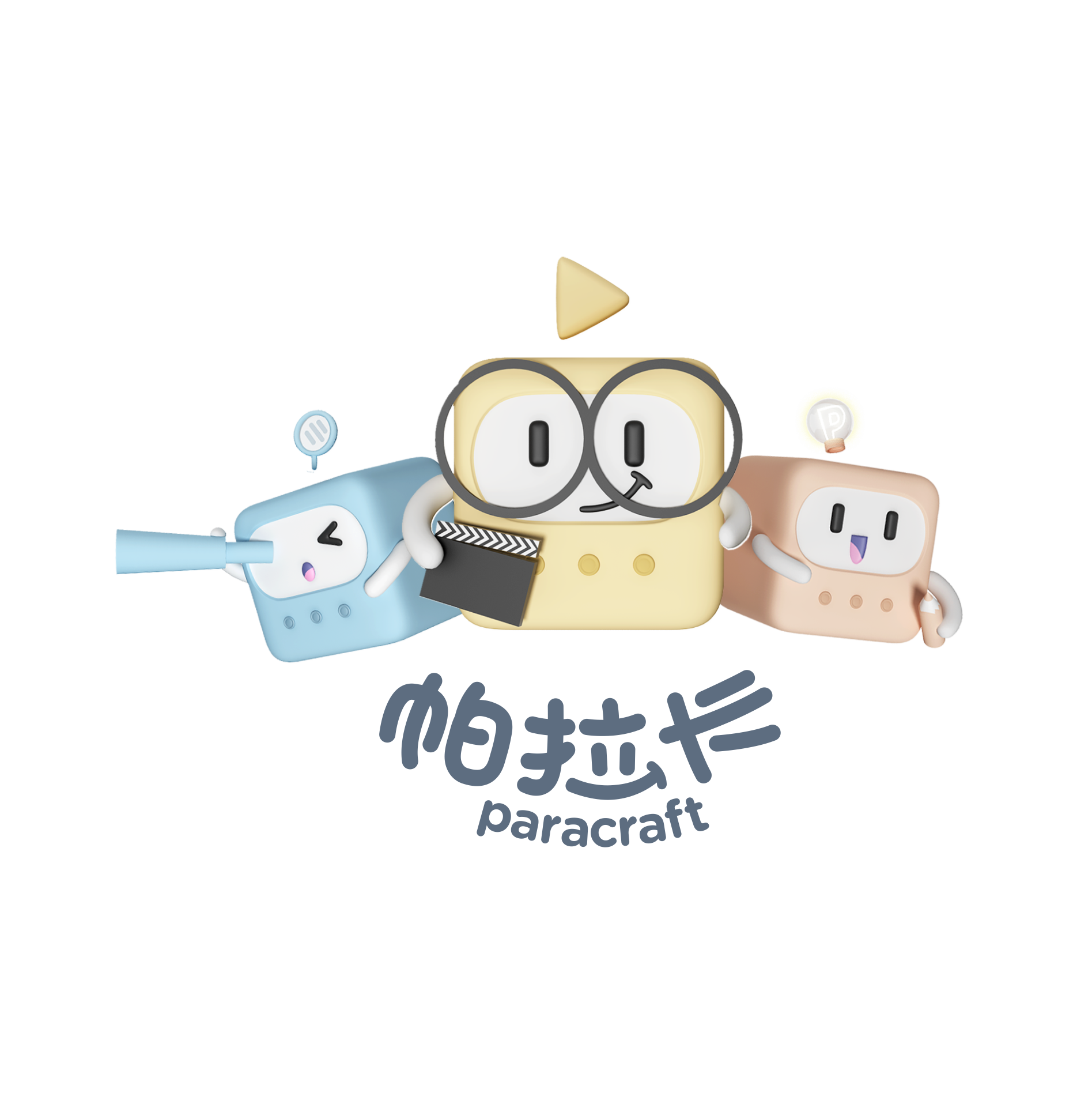 作品创作与上传
4
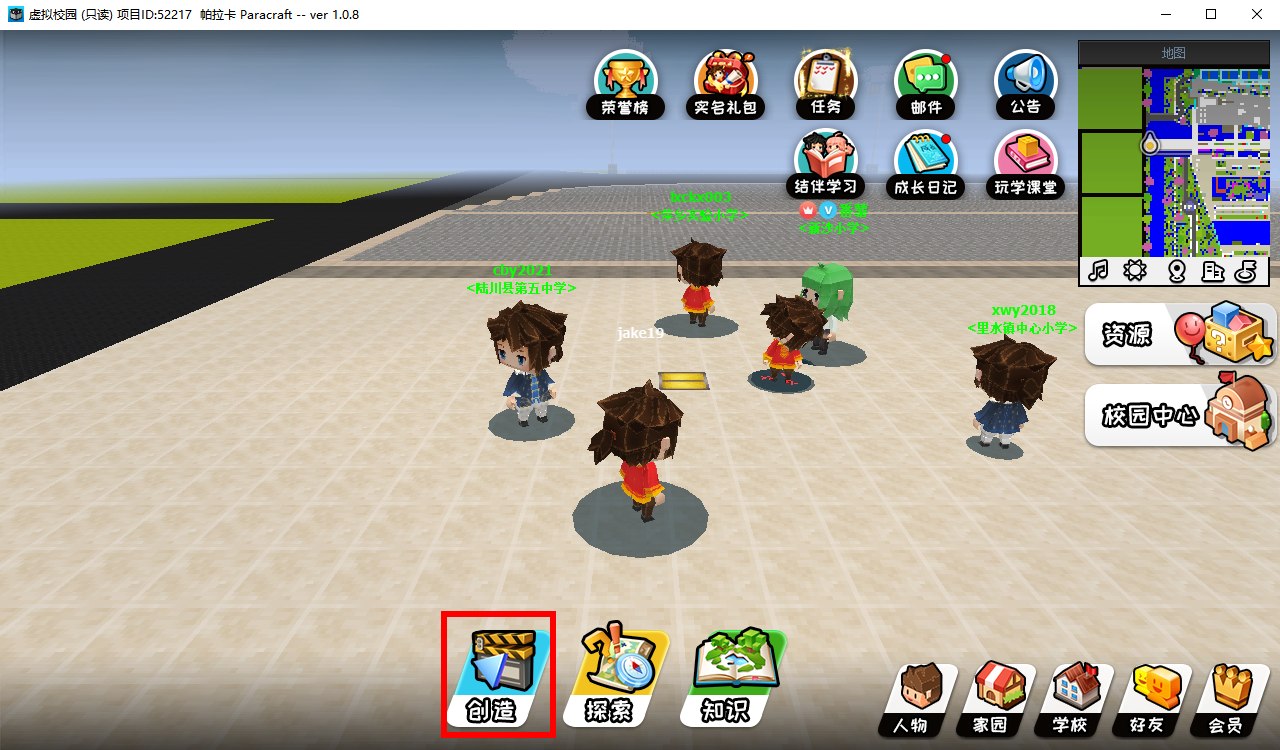 点击【创造】按钮
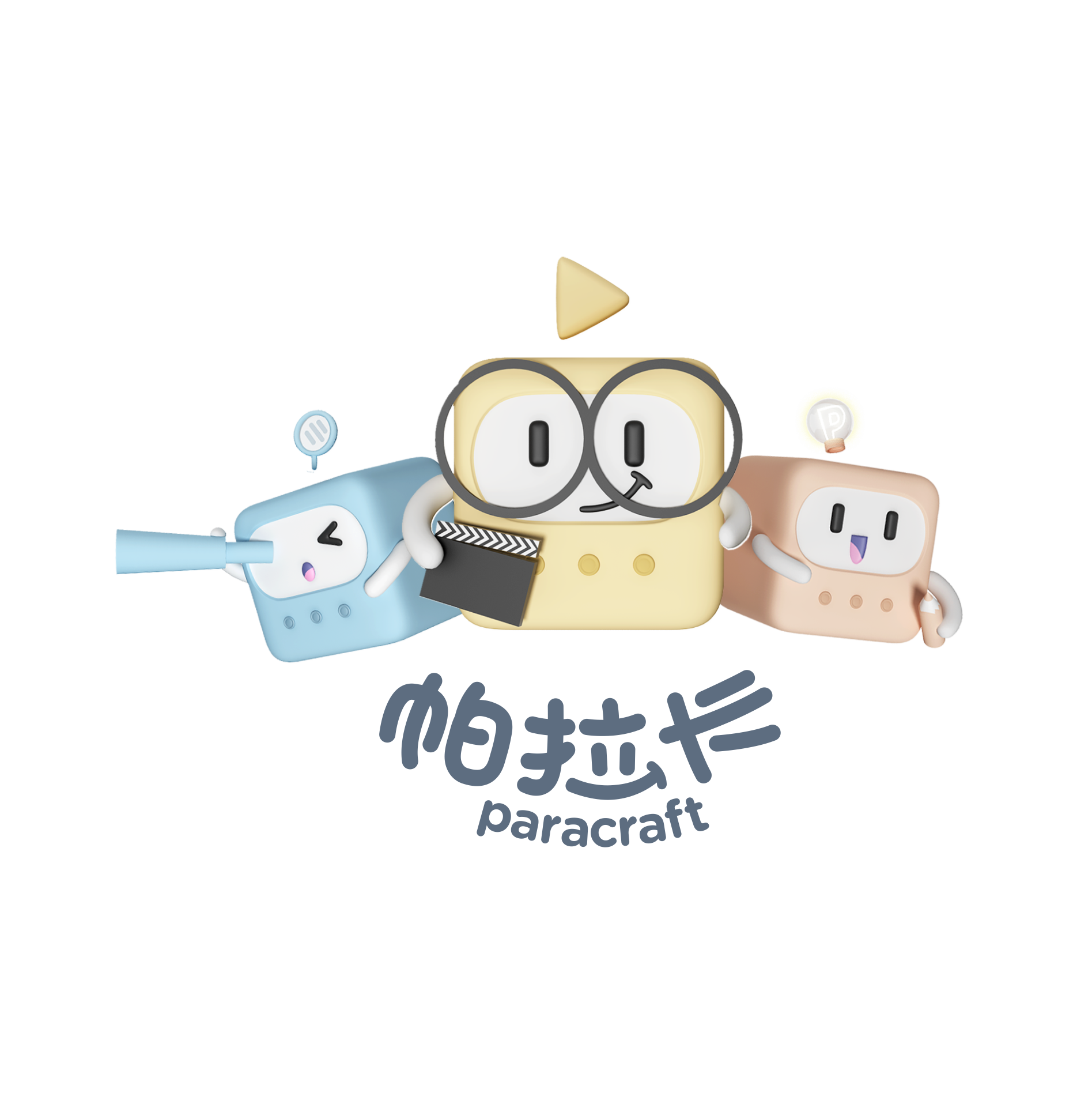 作品创作与上传
4
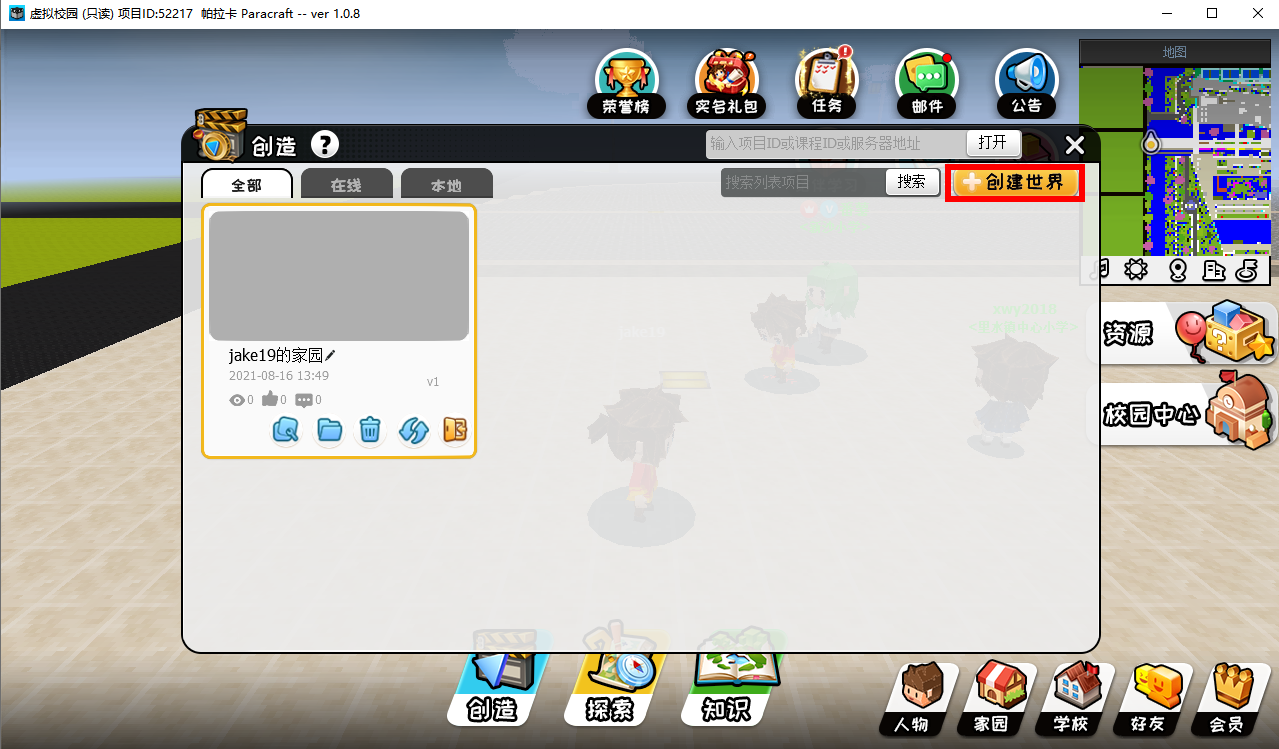 点击【创建世界】按钮
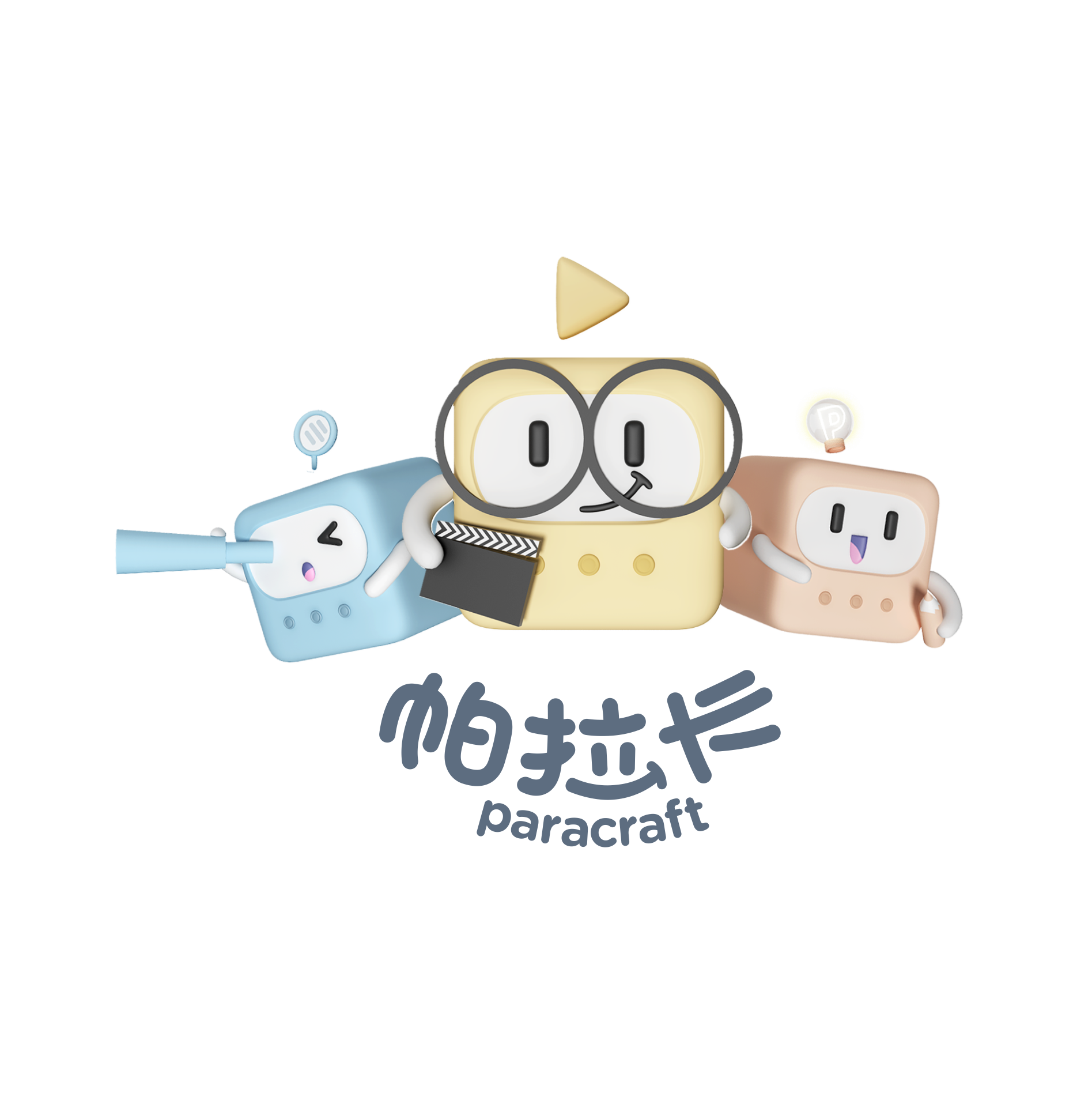 作品创作与上传
4
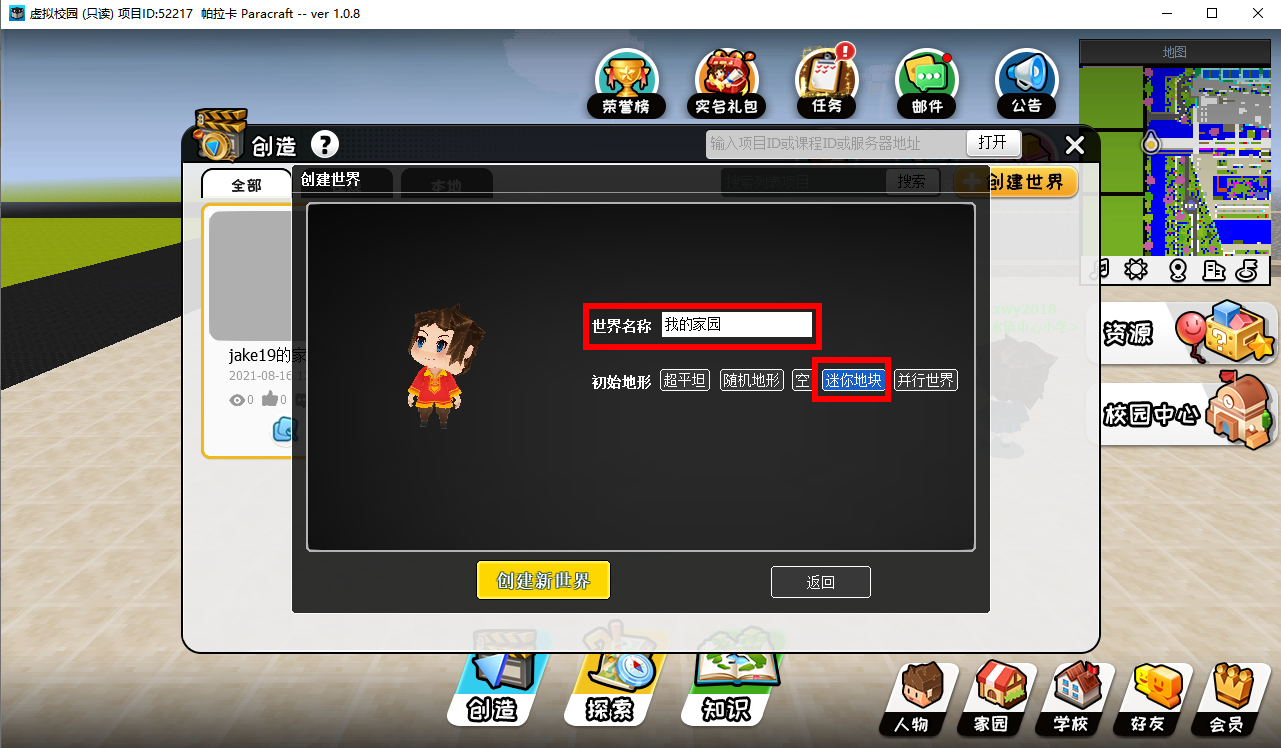 1、给作品世界取一个名称；
2、选择初始地形为【迷你地块】；
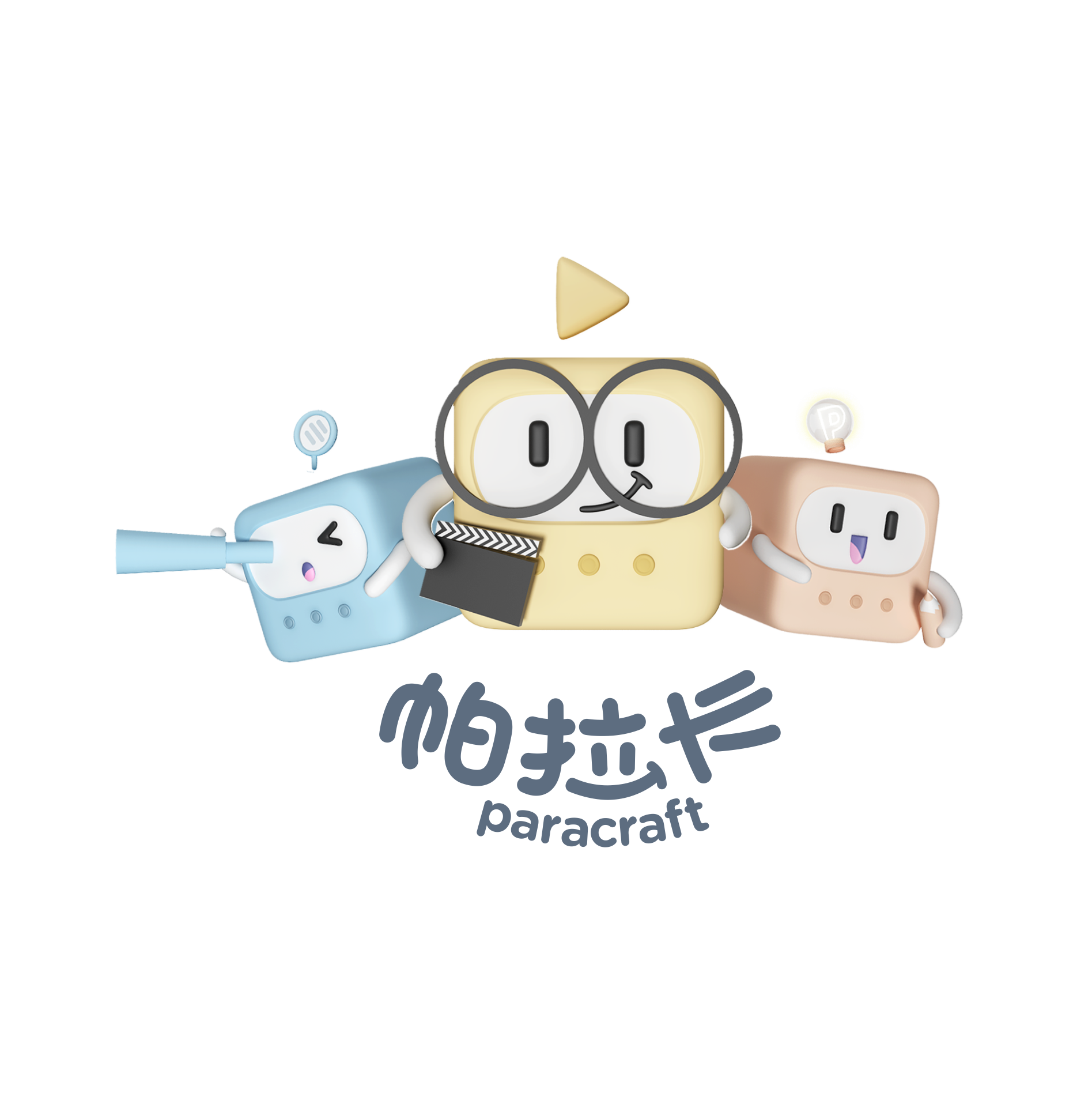 作品创作与上传
4
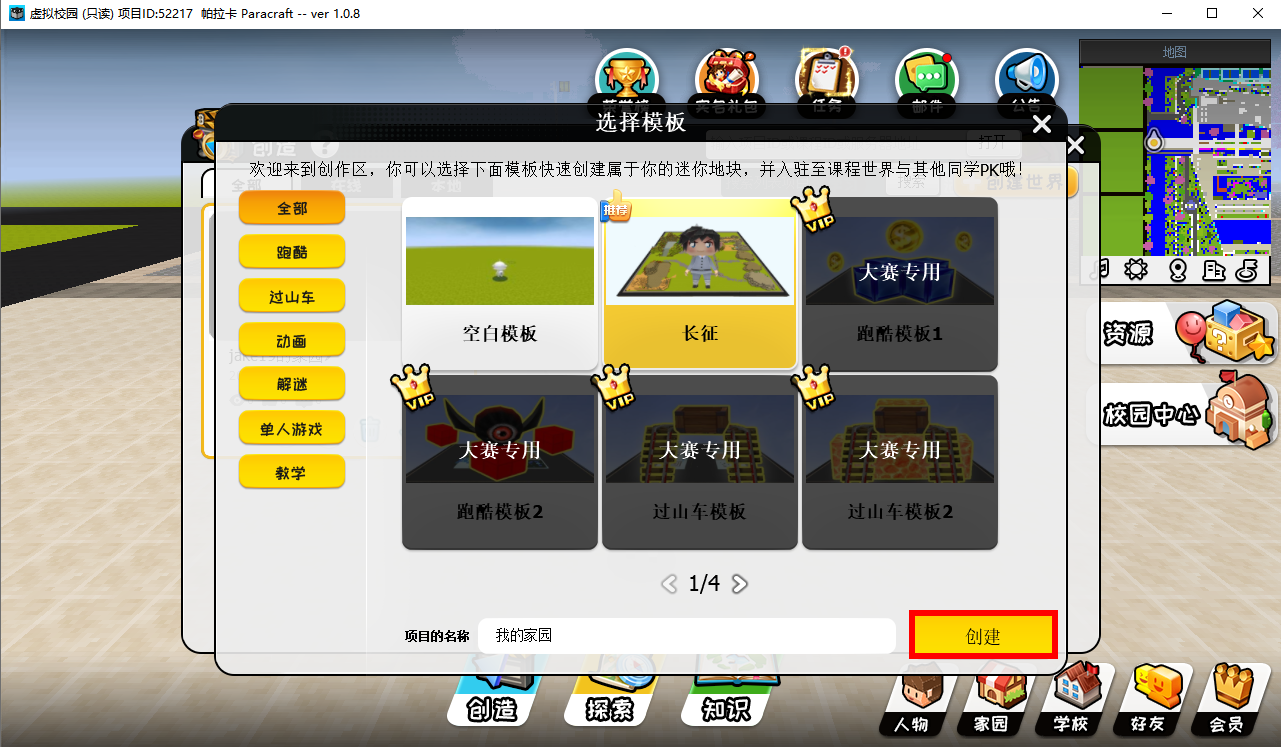 1、选择空白模板,点击【创建】按钮即可开始创作作品；
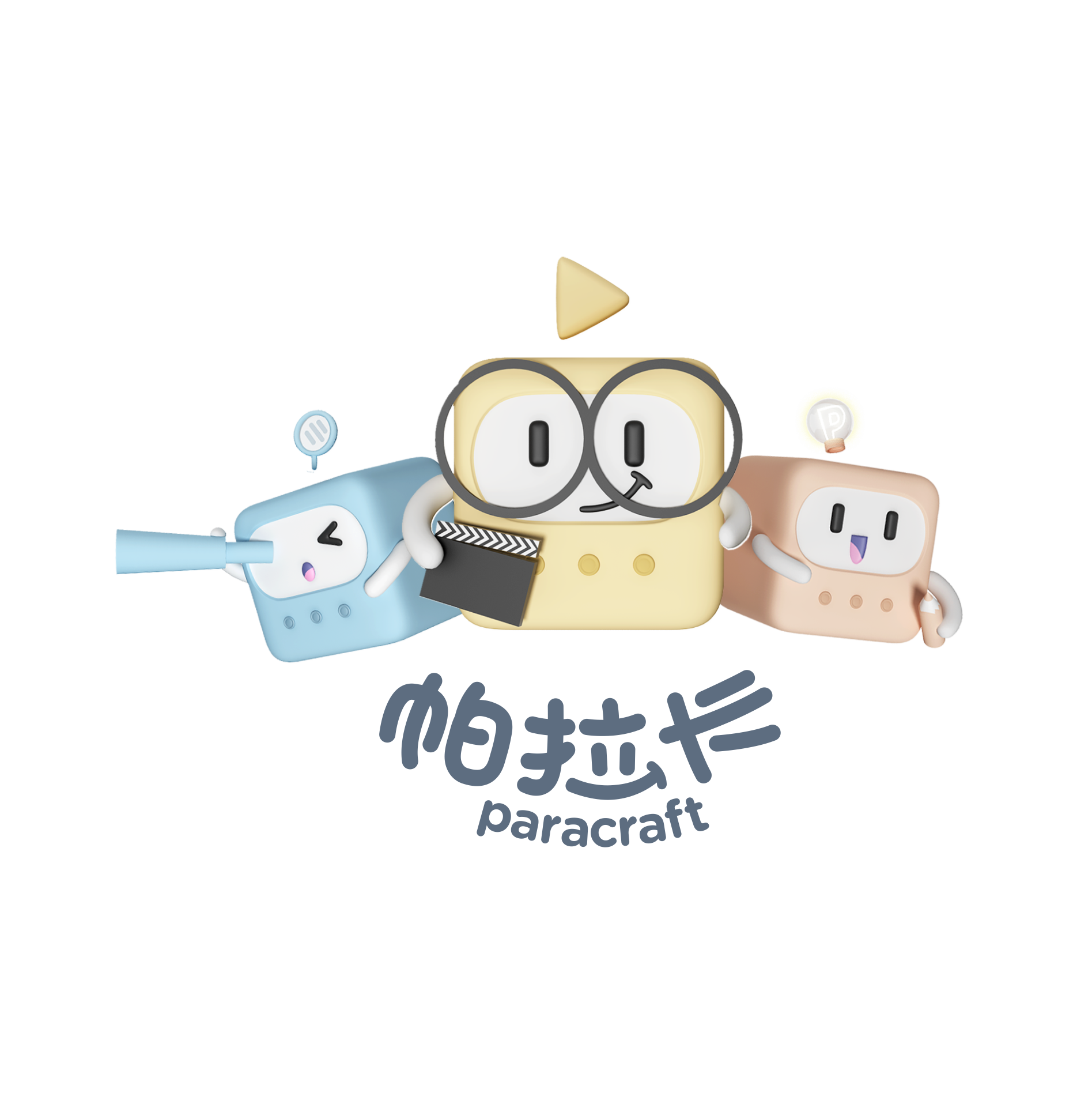 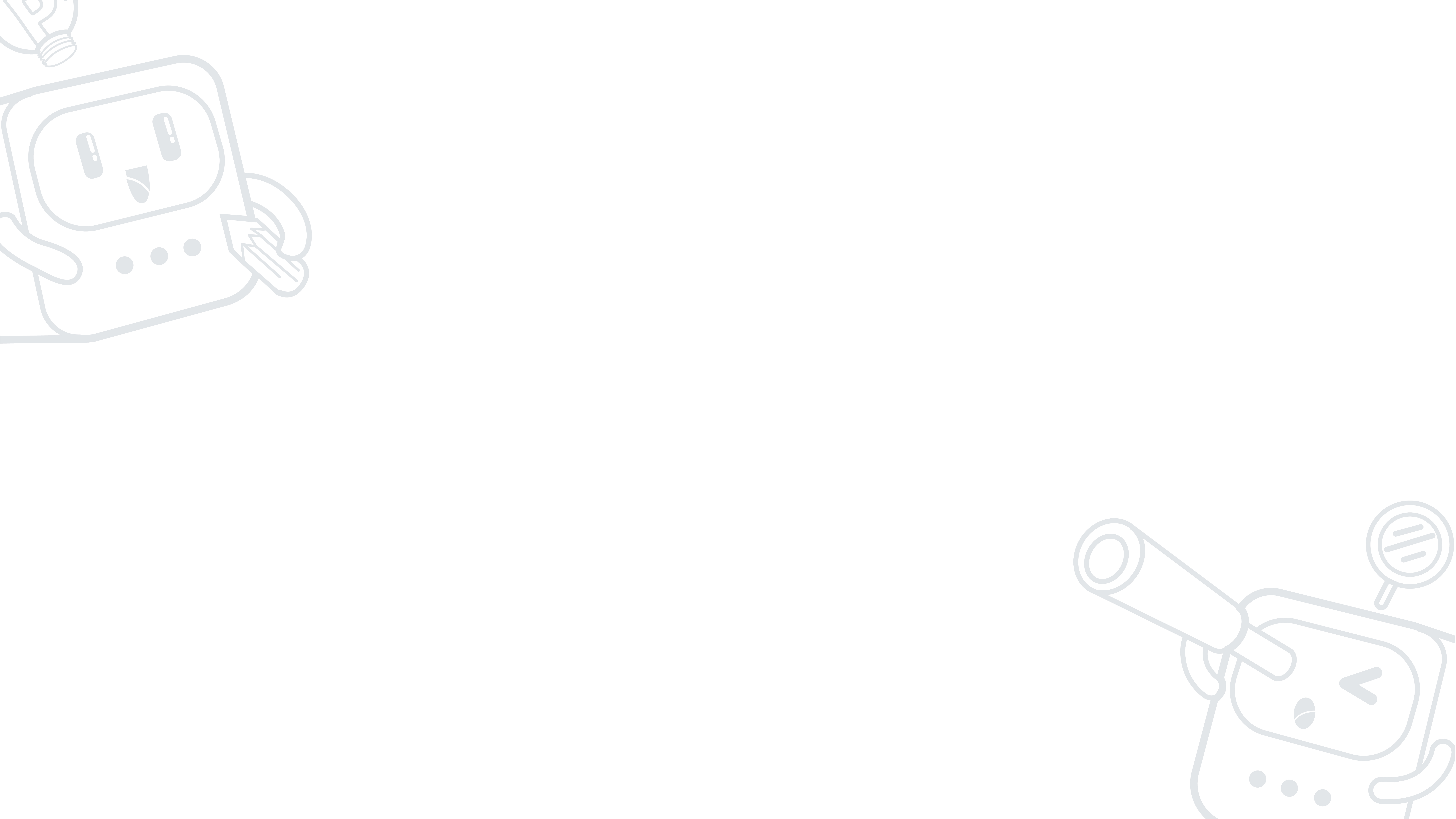 作品创作与上传
4
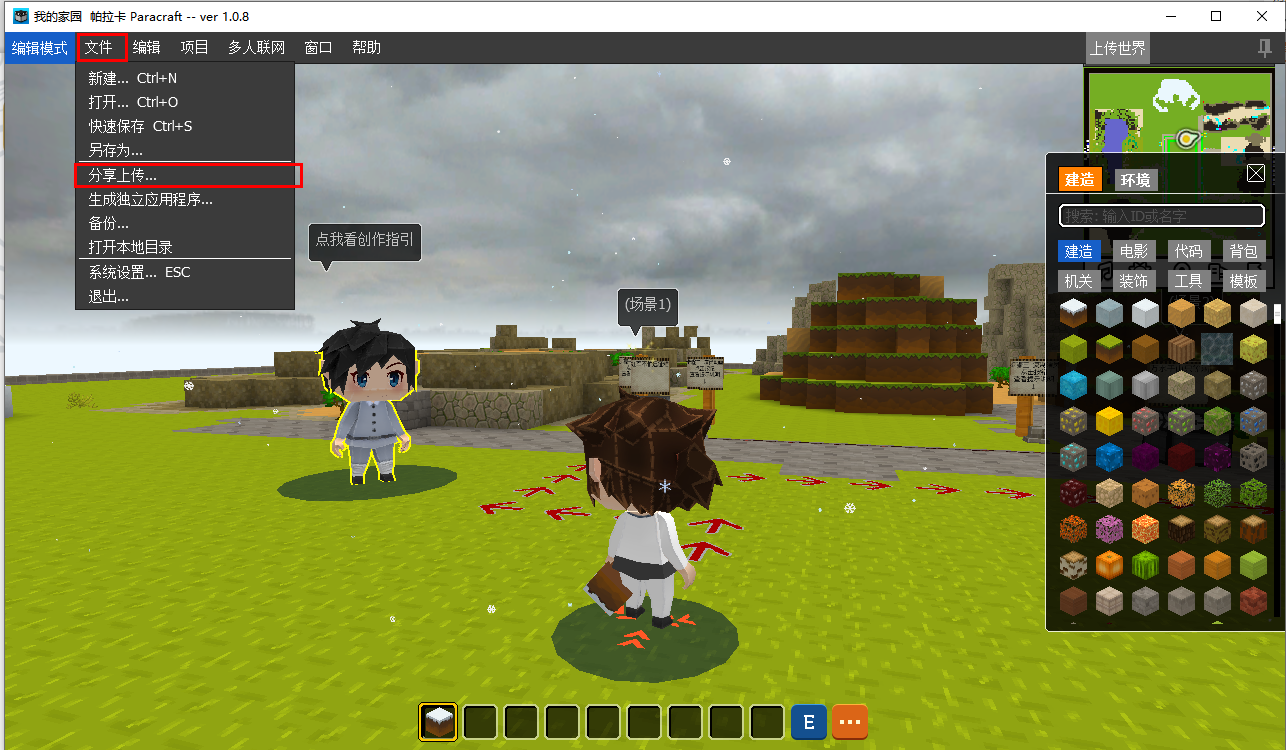 1、点击【E键】，在文件菜单栏里面找到【分享上传】按钮即可上传作品；
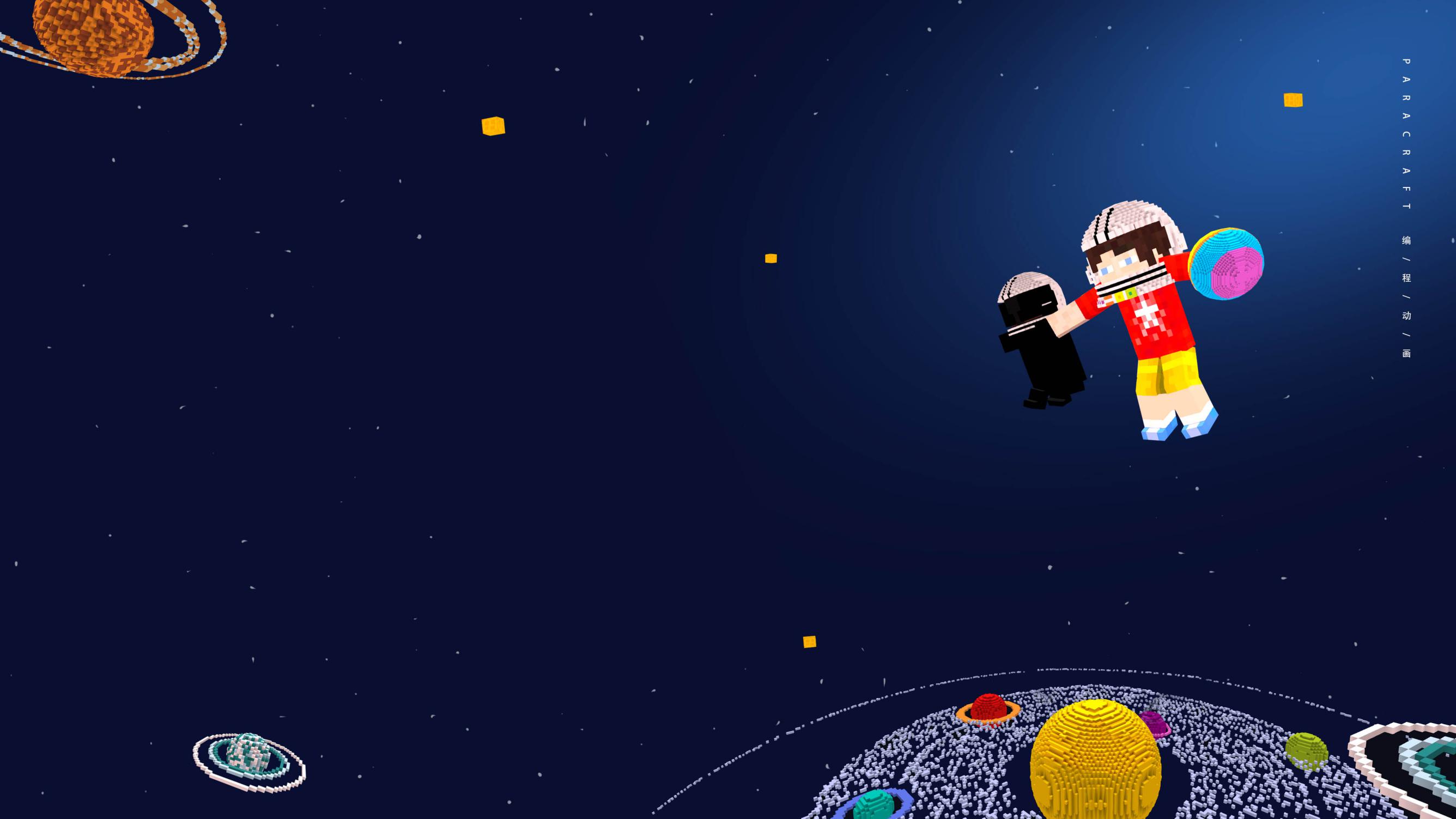 我们的愿景：
团结全世界的资源与力量, 共同创造属于每一个人的3D世界
我们的使命：
为中国青少年创建一个学习和实践人工智能的舞台